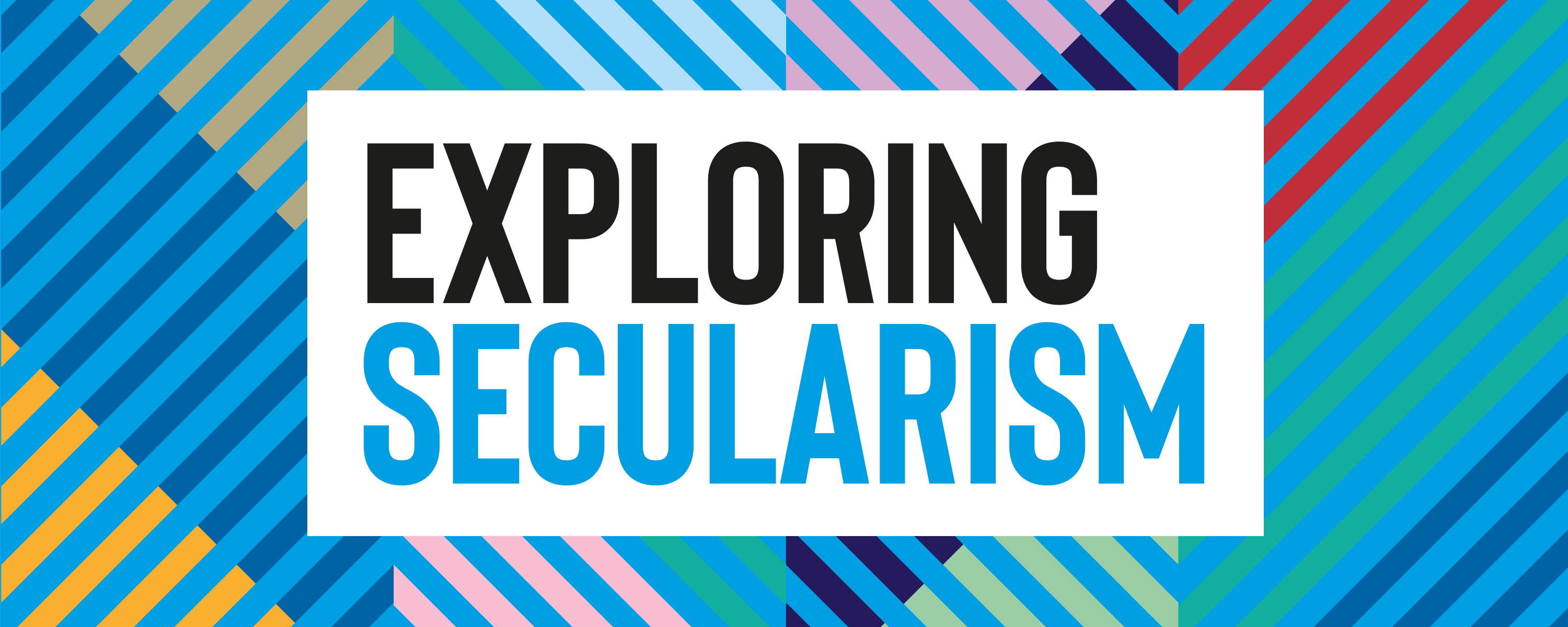 What is religious privilege?
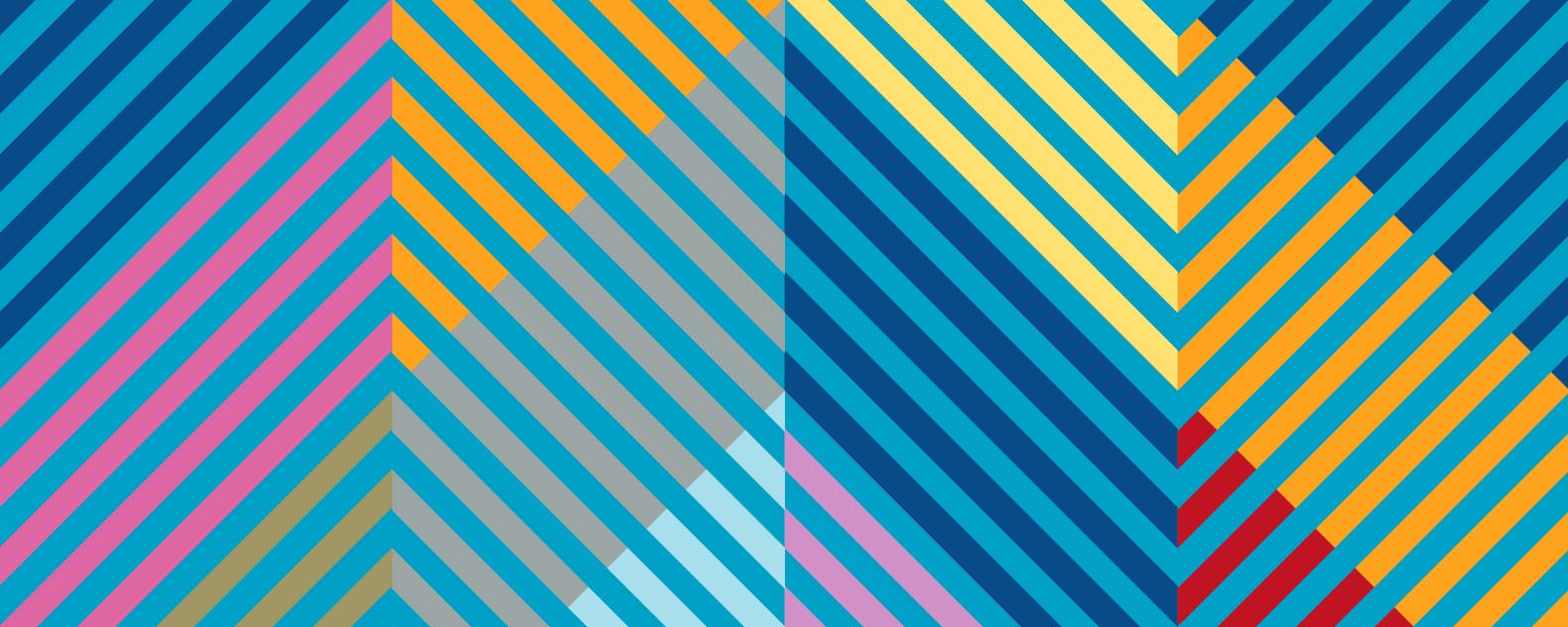 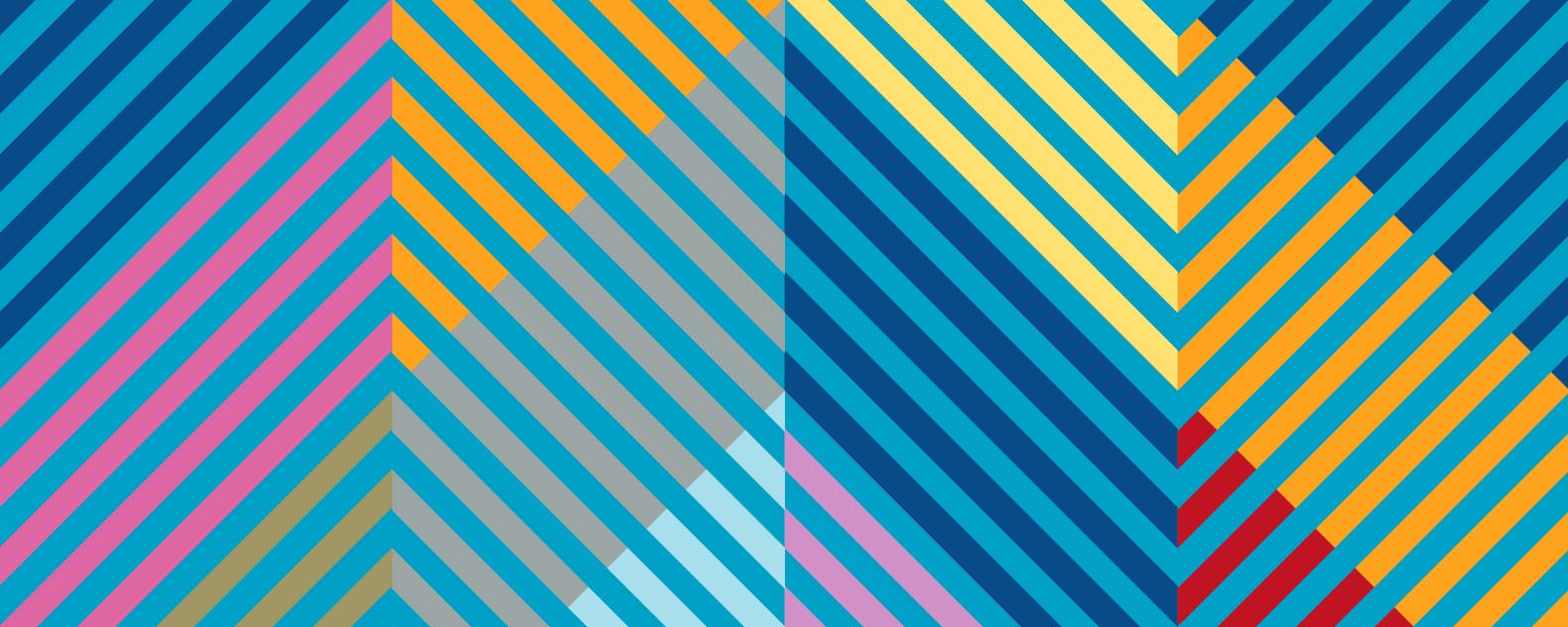 What is a privilege?
A special right, benefit or an advantage that is available only to a particular person or group in society and not to others. 
Examples might be rights or advantages based on race, sex, gender, class, ability etc. In this case we would call it racism, sexism, classism, ableism etc.
When one group has privilege the other groups experience indirect discrimination since they do not have those rights or benefits. This makes them unfairly disadvantaged.
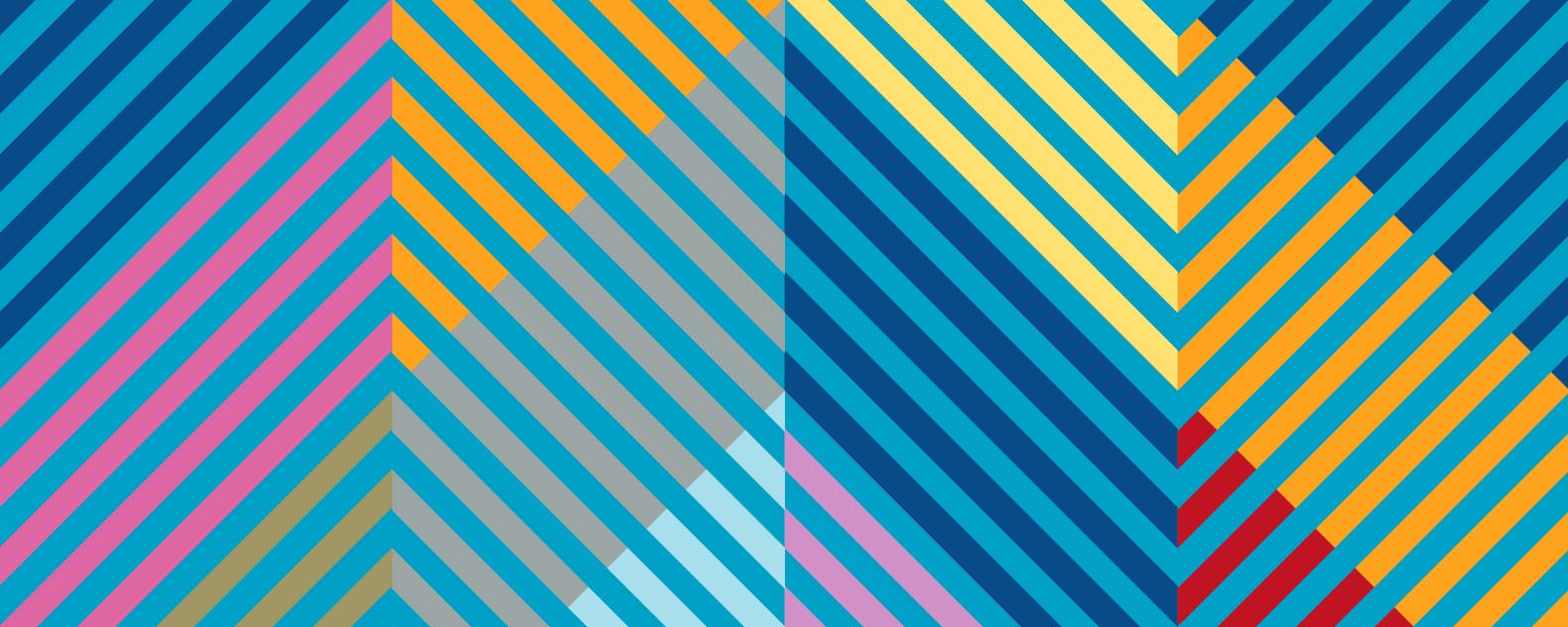 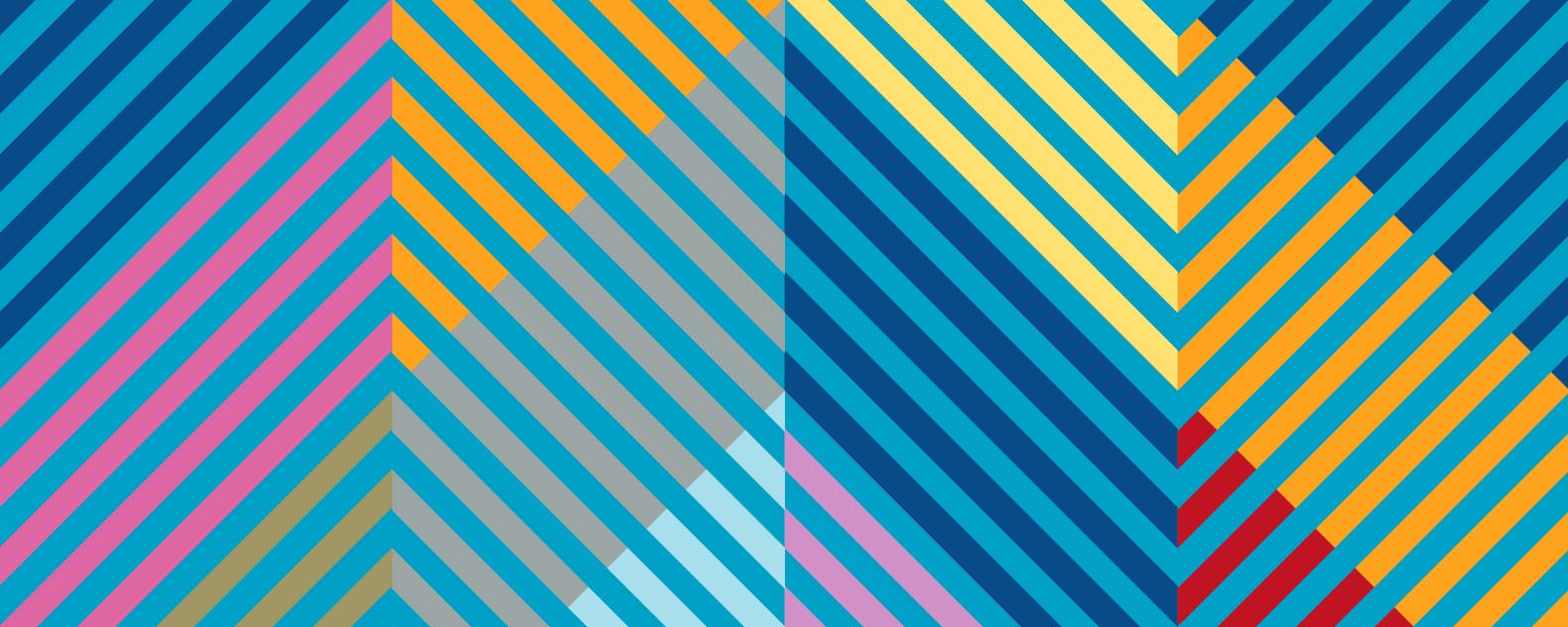 What is a religious privilege?
Special right, benefit or advantage that is available to some religious groups or beliefs, or identities. There are many ways in which individuals within religious groups (and those groups themselves) experience unfair advantages (privileges) or disadvantages (discrimination) based on religion.
Both religious and nonreligious groups could experience privilege or discrimination.
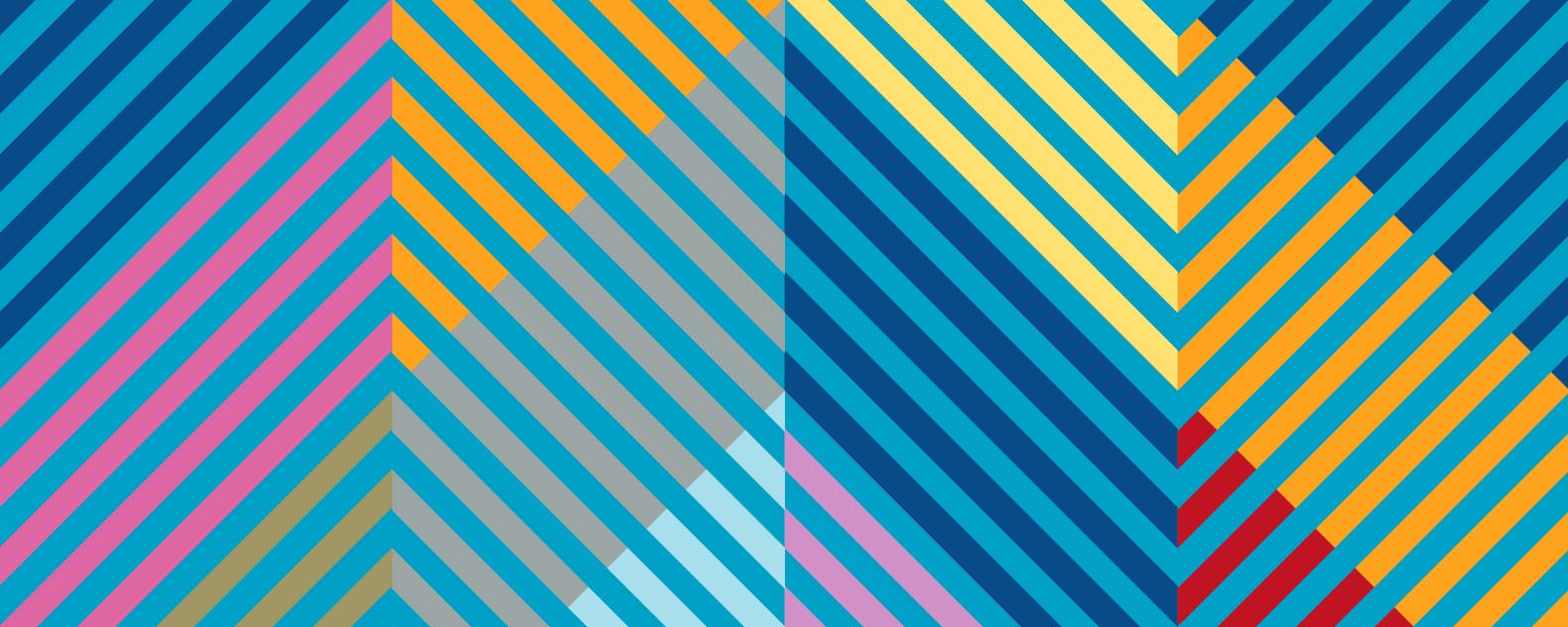 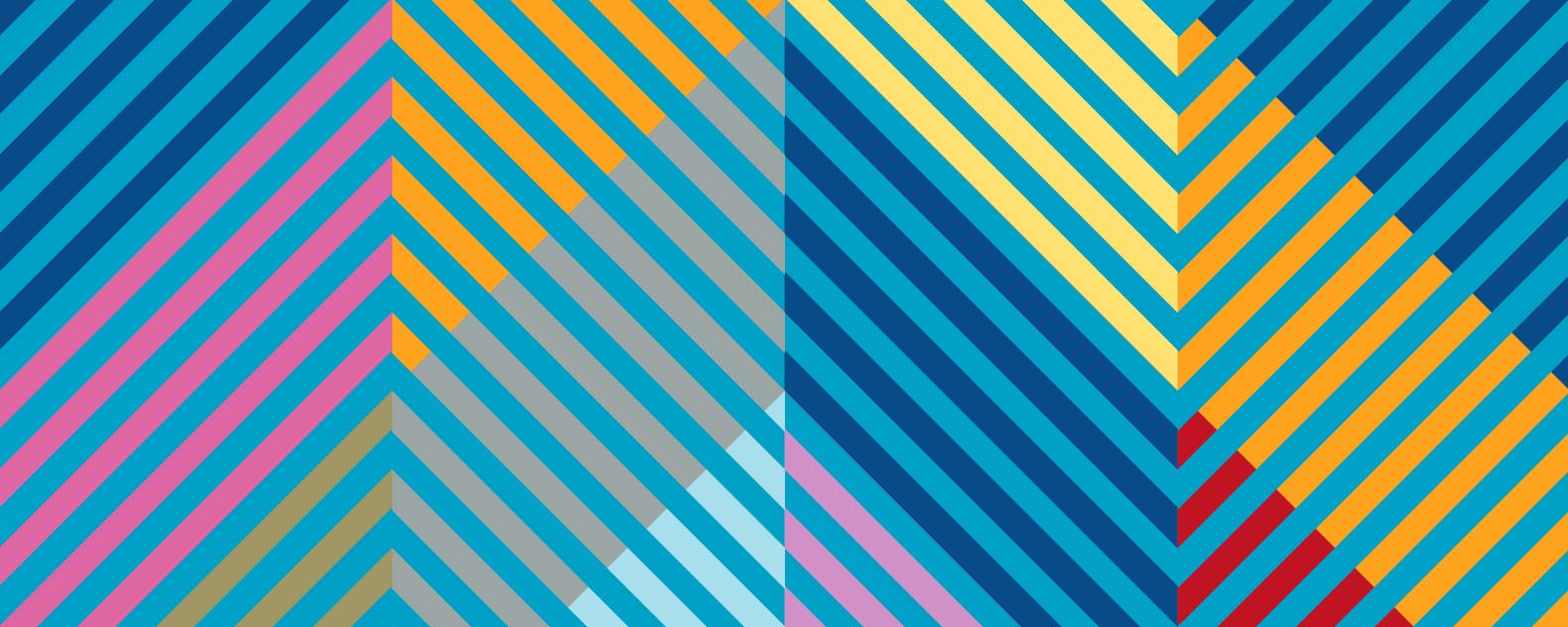 What is a privilege? - Questions
Q1. Do you agree with the definition of a privilege? Why?
Q2. Do you agree that every privilege produces discrimination?
Q3. Is it possible that some have privilege without someone else being discriminated? Can you think of a possible scenario?
Q4. Should religious groups have privilege?
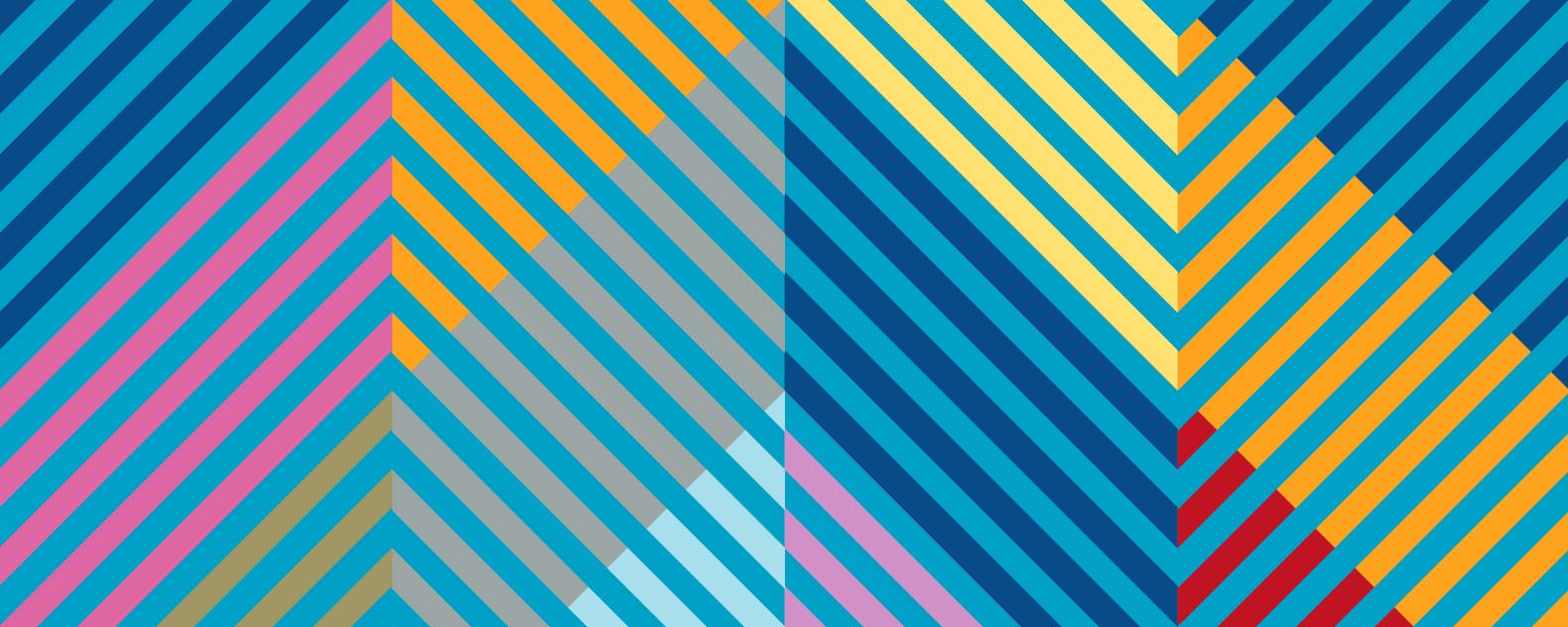 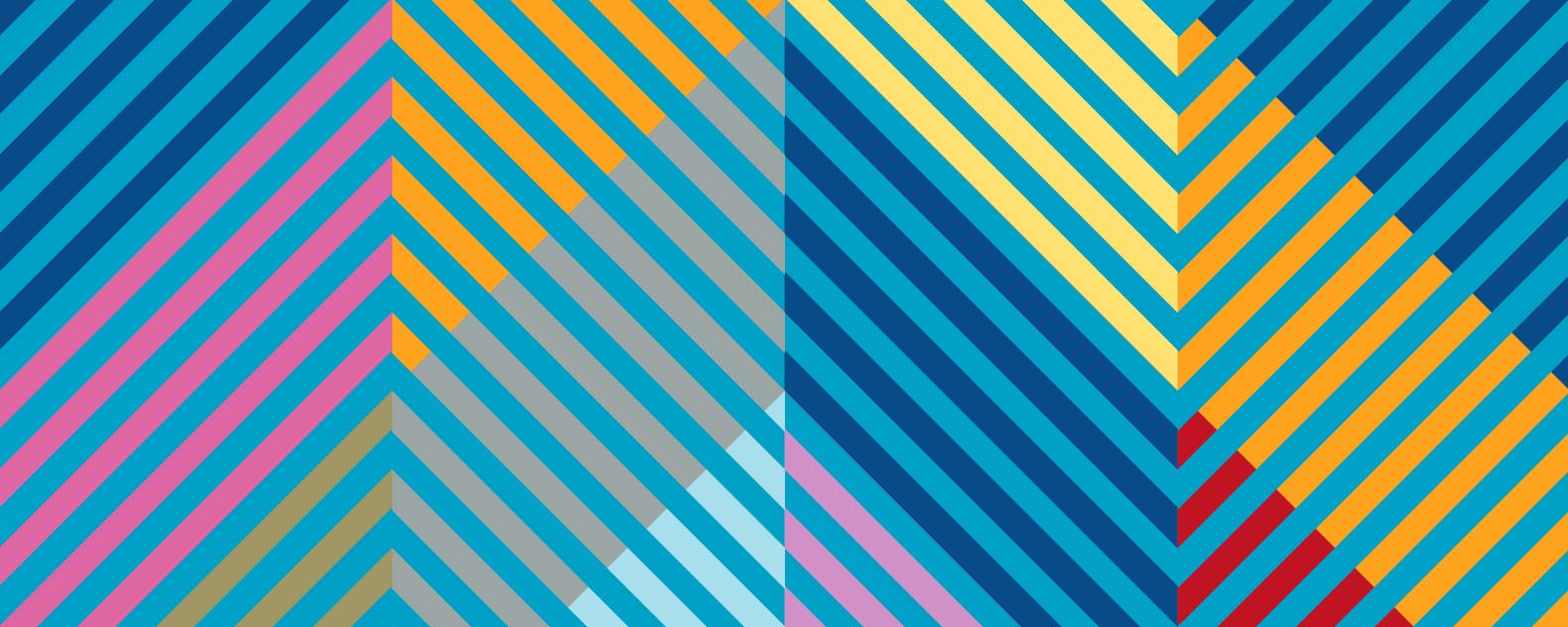 Viewpoint 1
"I believe that my religion is the best basis for morality and the basis for good running society as its teachings are in essence promoting good governance and good behaviour. I do understand that not everyone shares the same values and beliefs and it would be wrong for me to impose my views on everyone. So, I think that all religious and nonreligious views should have equal treatment in public space and no one should be given advantage over the other in access to the public sphere."
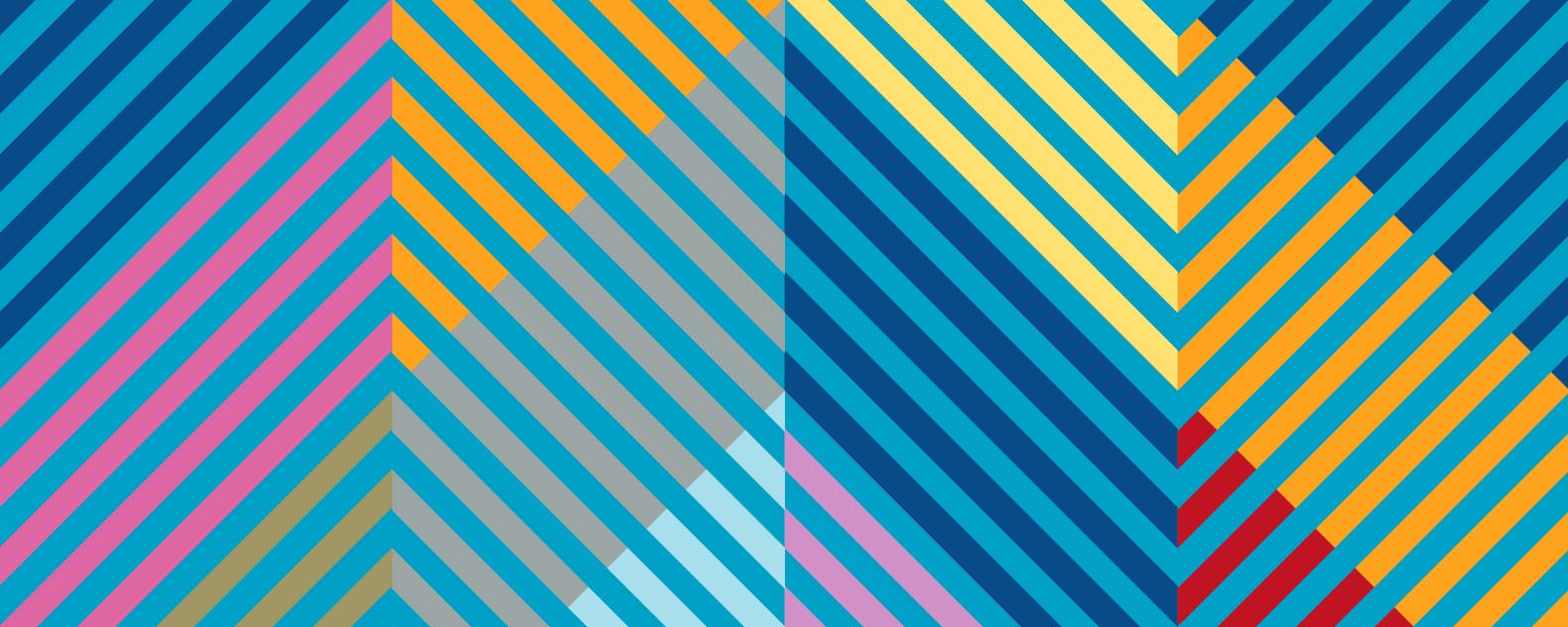 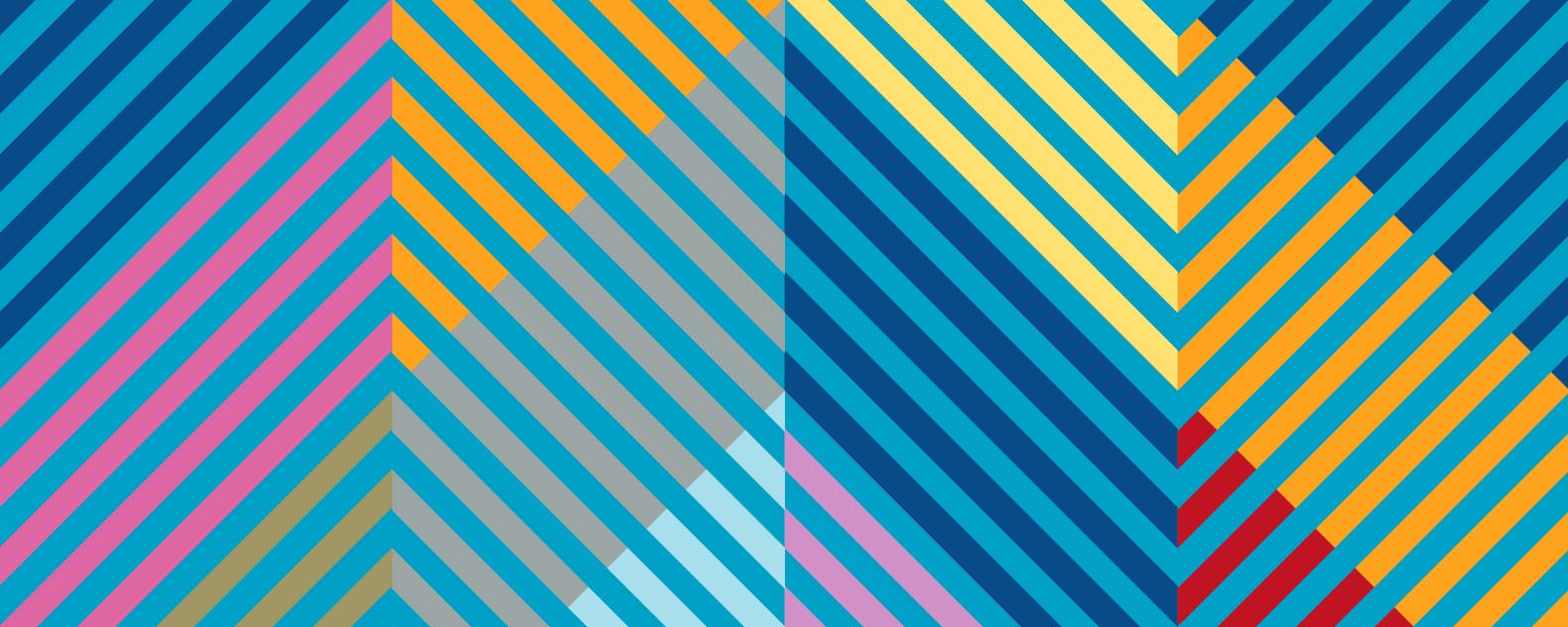 Viewpoint 2
"Everyone should have the right to practise their personal religion or belief, but this should never be imposed on others. The government should stay out of people’s religious beliefs and shouldn’t support religious practices or beliefs. This requires the state and its services to be religiously neutral and not give any group special benefits."
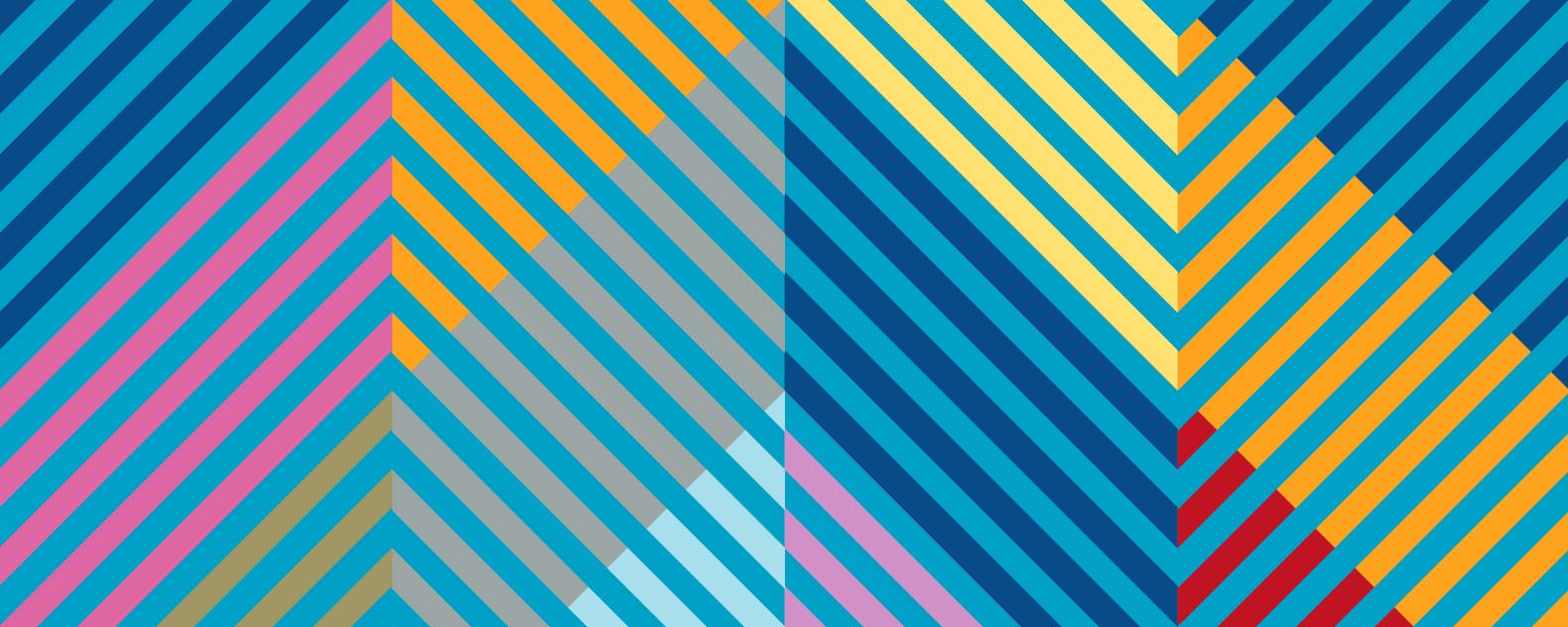 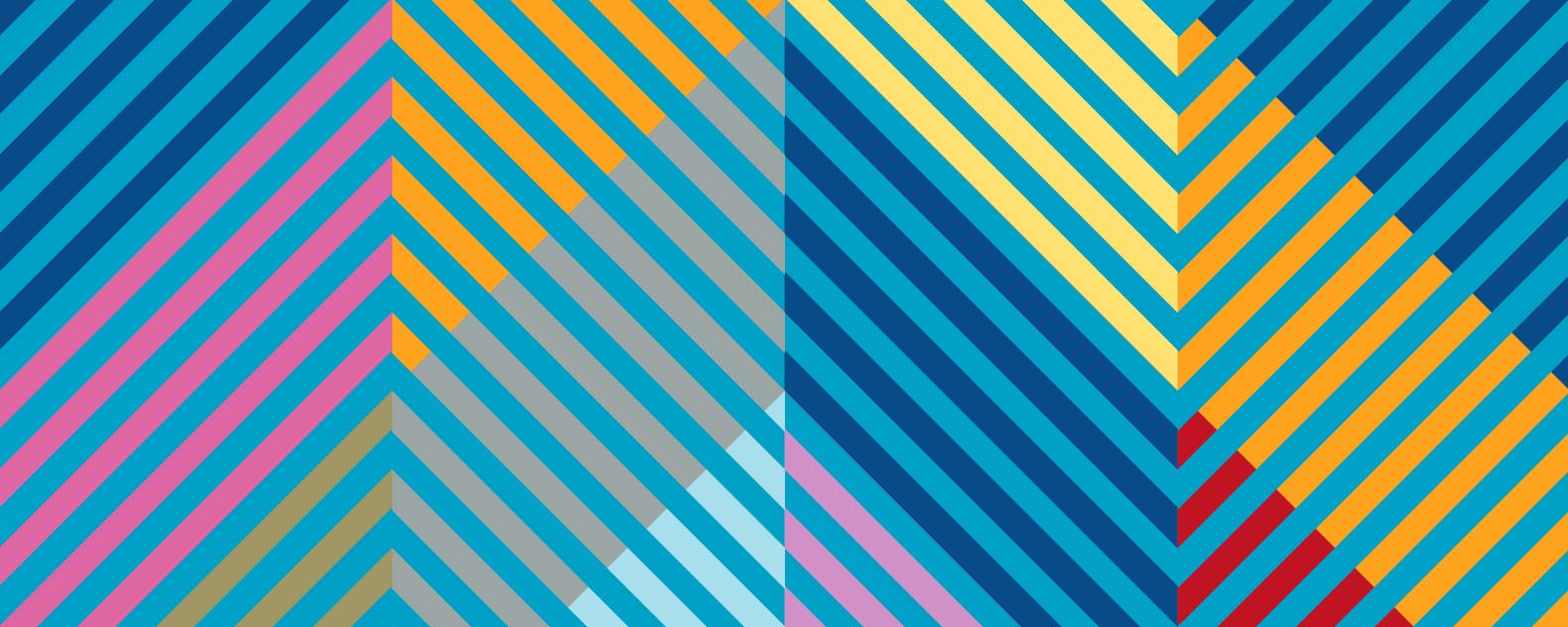 Viewpoint 3
"The last population census said that half of the population is Christian. This means that we’re a Christian country and have earned the rights religion has. In a democracy, if most people want Christian services provided then why should nonreligious ones be imposed? I like having prayers in school and at the start of meetings and this should be the rule for everyone as Christianity is the basis for community cohesion and it is what made our modern democracies; if you don’t like them then don’t turn up."
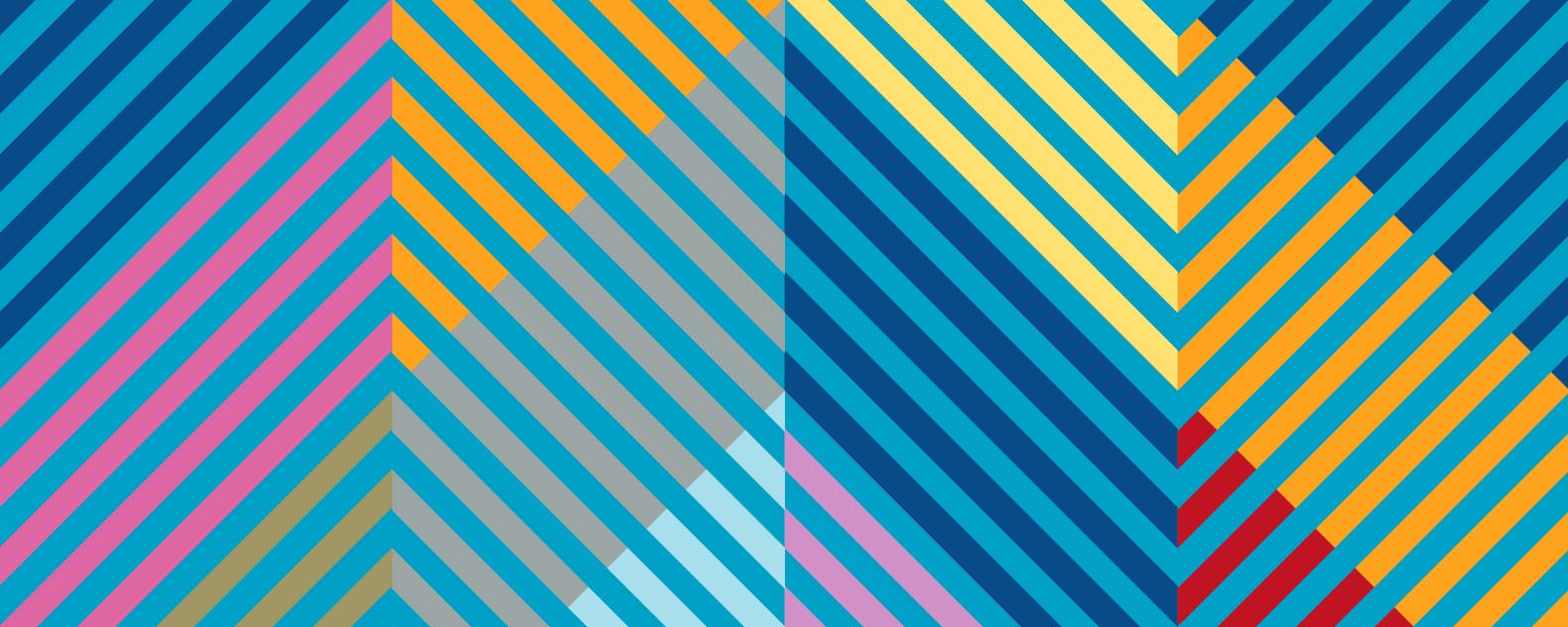 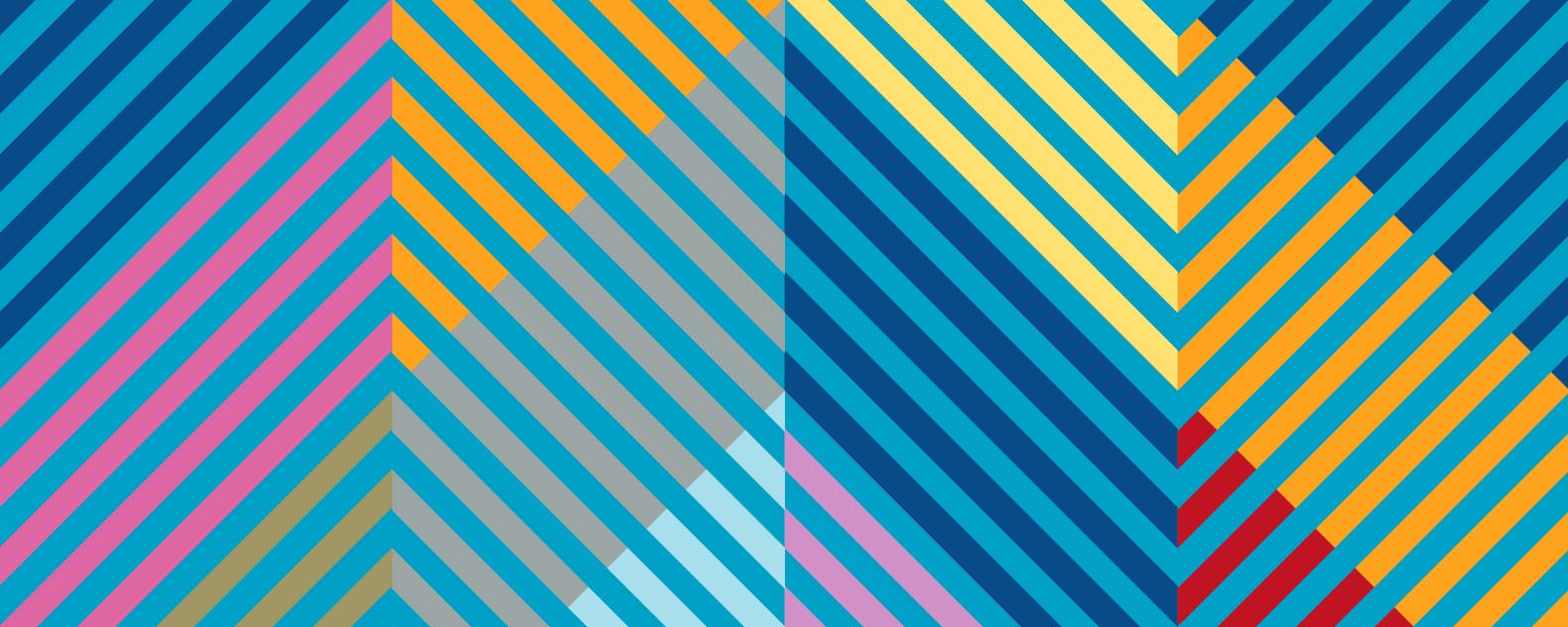 Viewpoint 4
“The only way to ensure no religion is treated more favourably than others is to completely ban religion from public life. If you want to be religious, you should keep that in your home, along with any religious symbolism or claims. Religious people have nothing to contribute.”
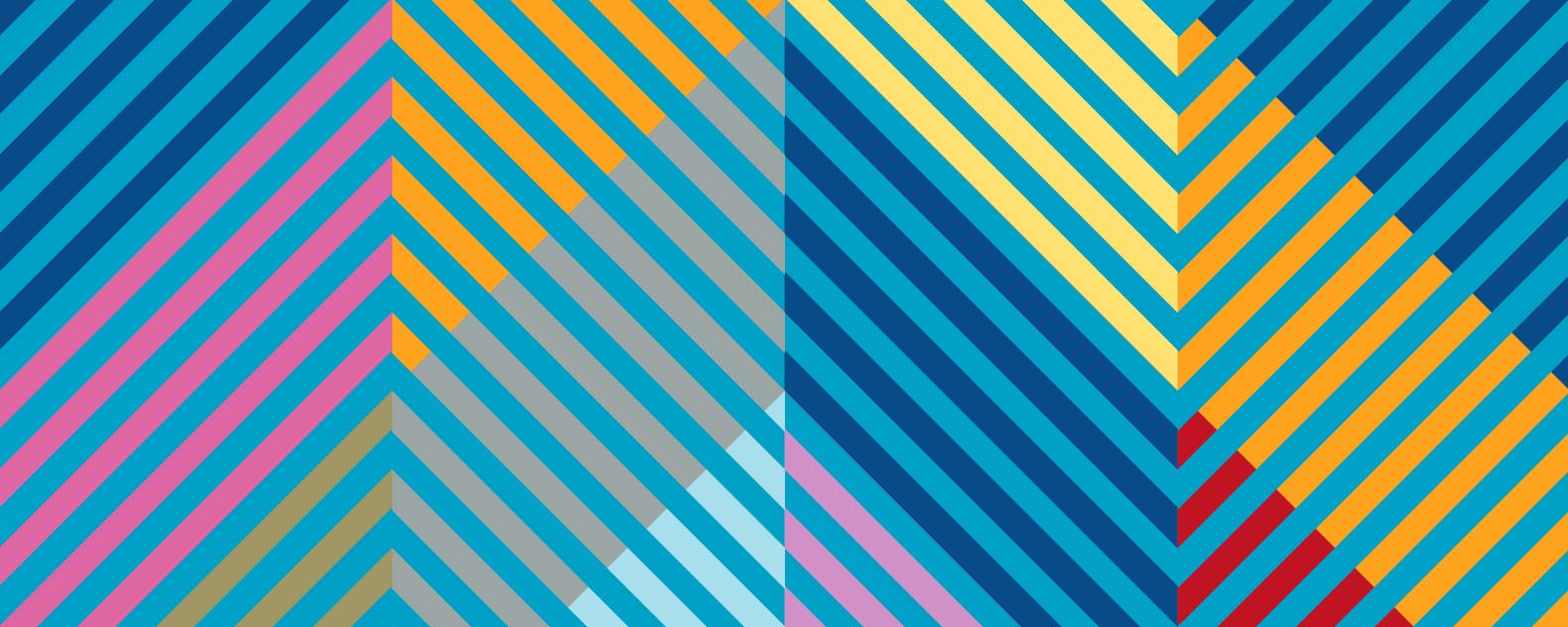 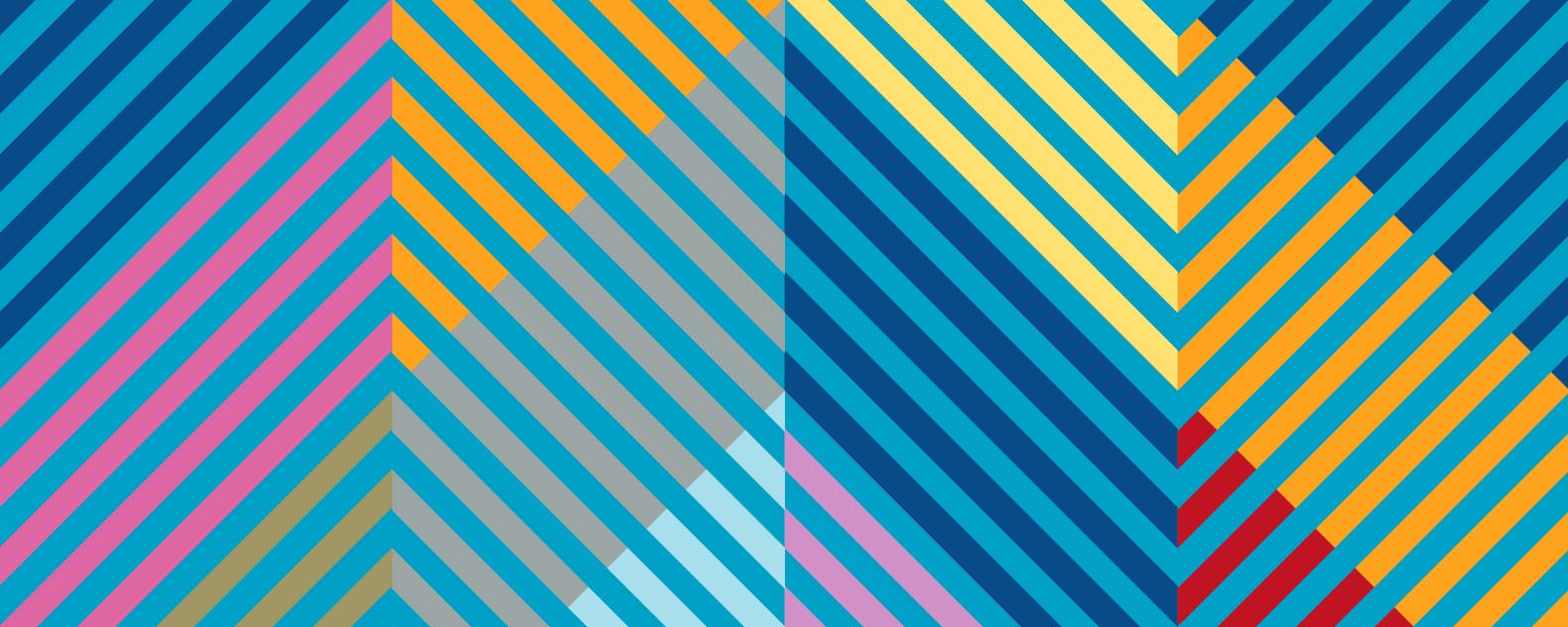 Viewpoint 5
"Religion is the only basis for morality and so it should be the basis of our laws and public decisions making. If people don’t follow my religion, it harms our society, which we all have an interest in preventing. If a law isn’t consistent with religion, then it can’t be moral and forcing people to follow immoral laws is wrong.”
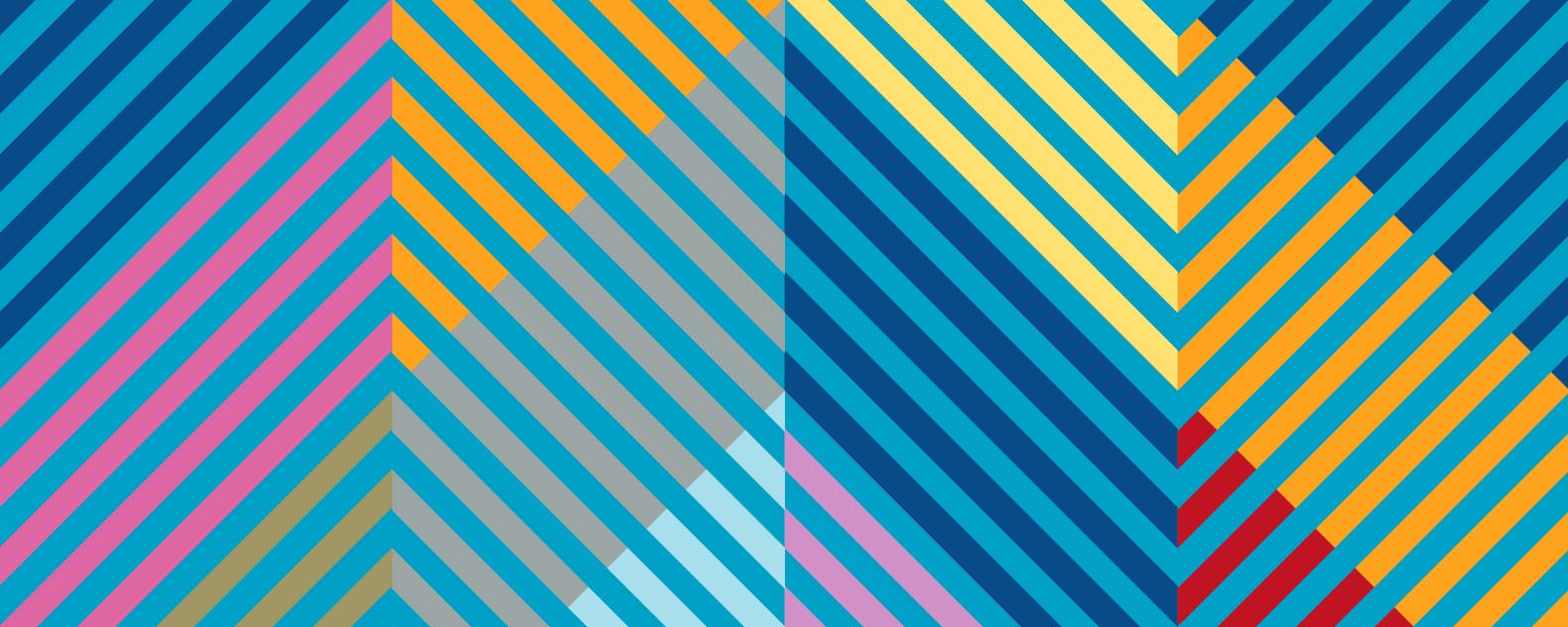 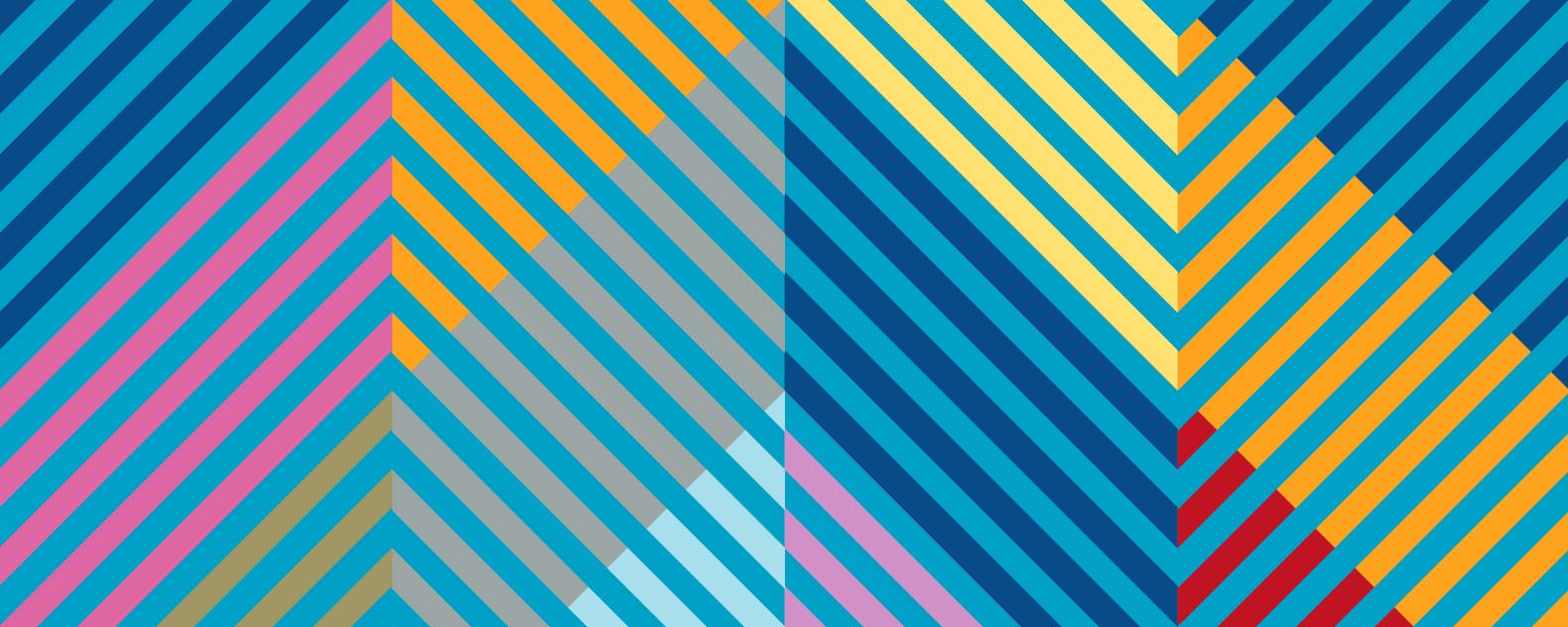 Viewpoint 6
“It’s a problem when the government picks and chooses between religions. But as long as each religion is treated equally then why shouldn’t religion as a whole be promoted? Religious freedom means being able to practise your religion, so this should be supported by the state.”
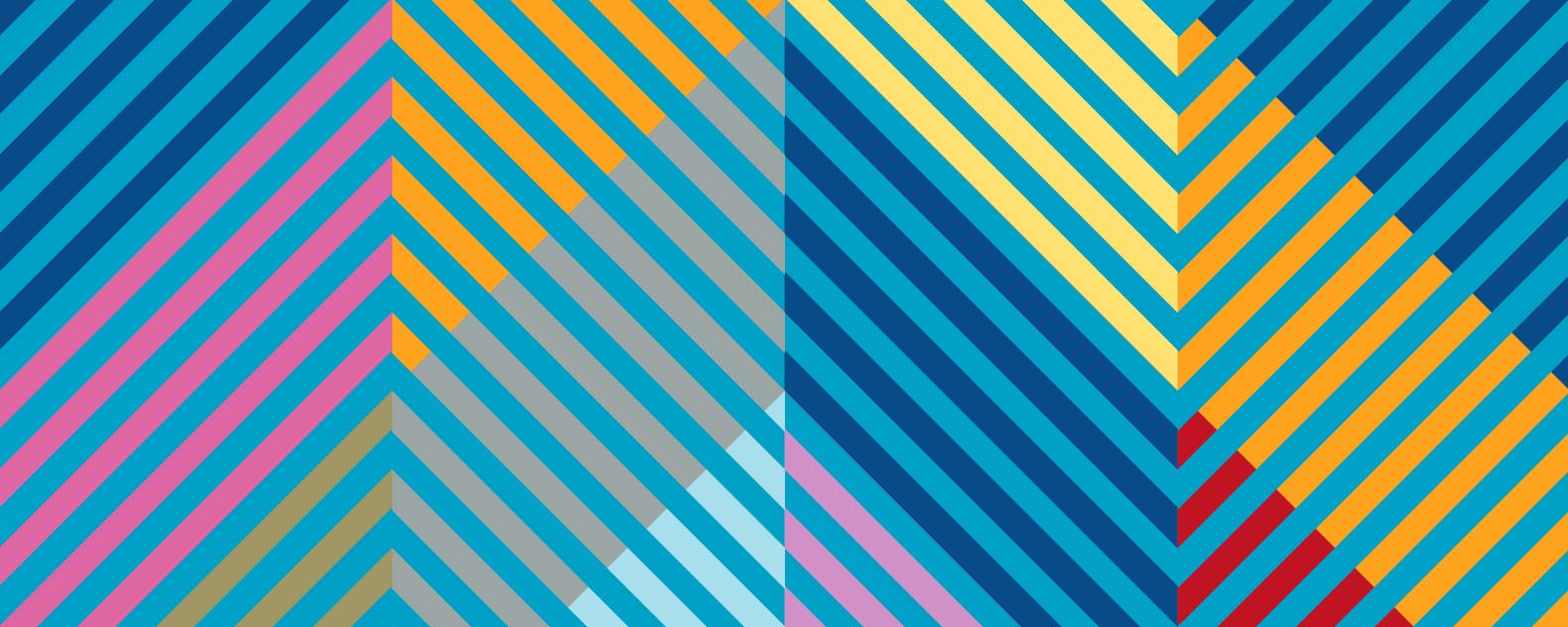 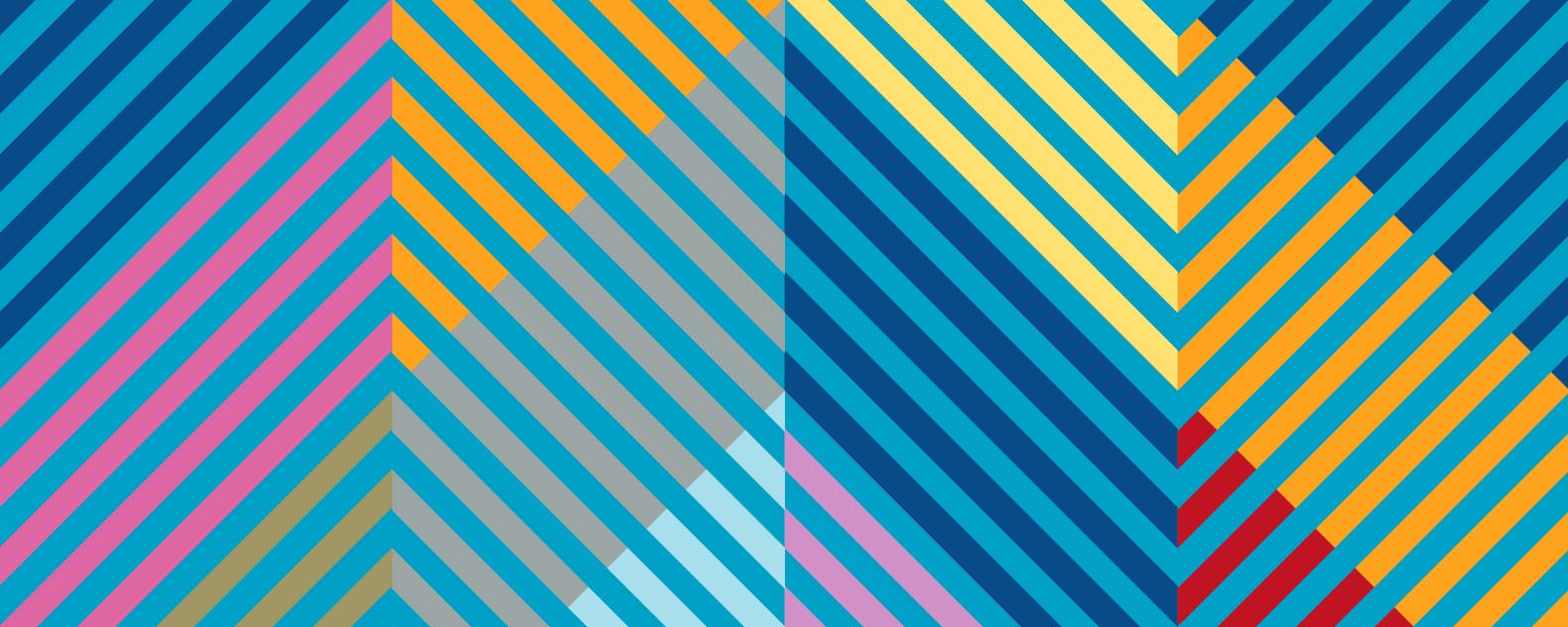 Viewpoints - Questions
Q1. Which of the viewpoints would argue that religious privilege is unjustified?
Q2. Which of the viewpoints would argue that religious privilege is justified?
Q3. Do you agree that the only basis for moral society is if it is based on some religion? Why?
Q4. Do you agree that it would be better for the laws society not to be based on religious belief? Why?
Q5. Which of the viewpoints expresses a belief that there should not be equality of religions?
Q6. Which of the viewpoints expresses a belief there should not be equality between religious and non-religious?
Q7. Which of the viewpoints expresses a belief there should be equality between religious and non-religious groups?
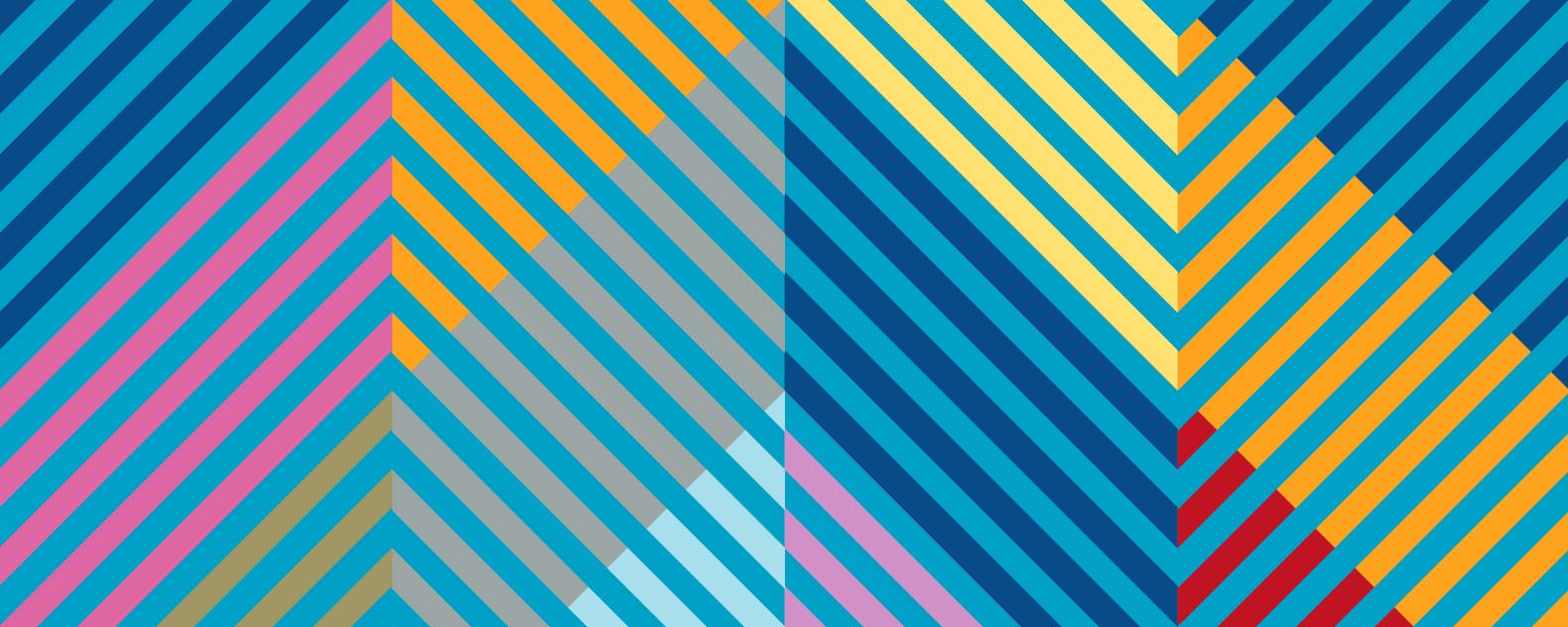 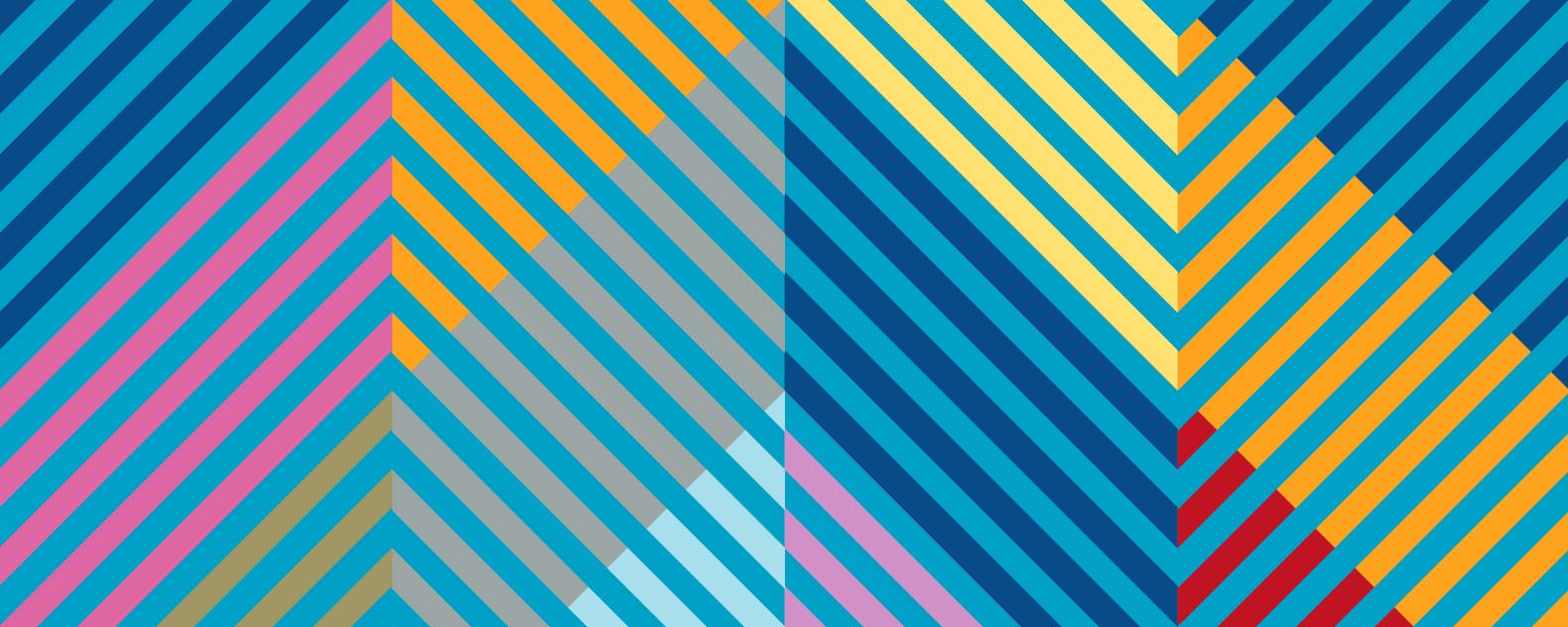 Are the following examples of religious privilege?
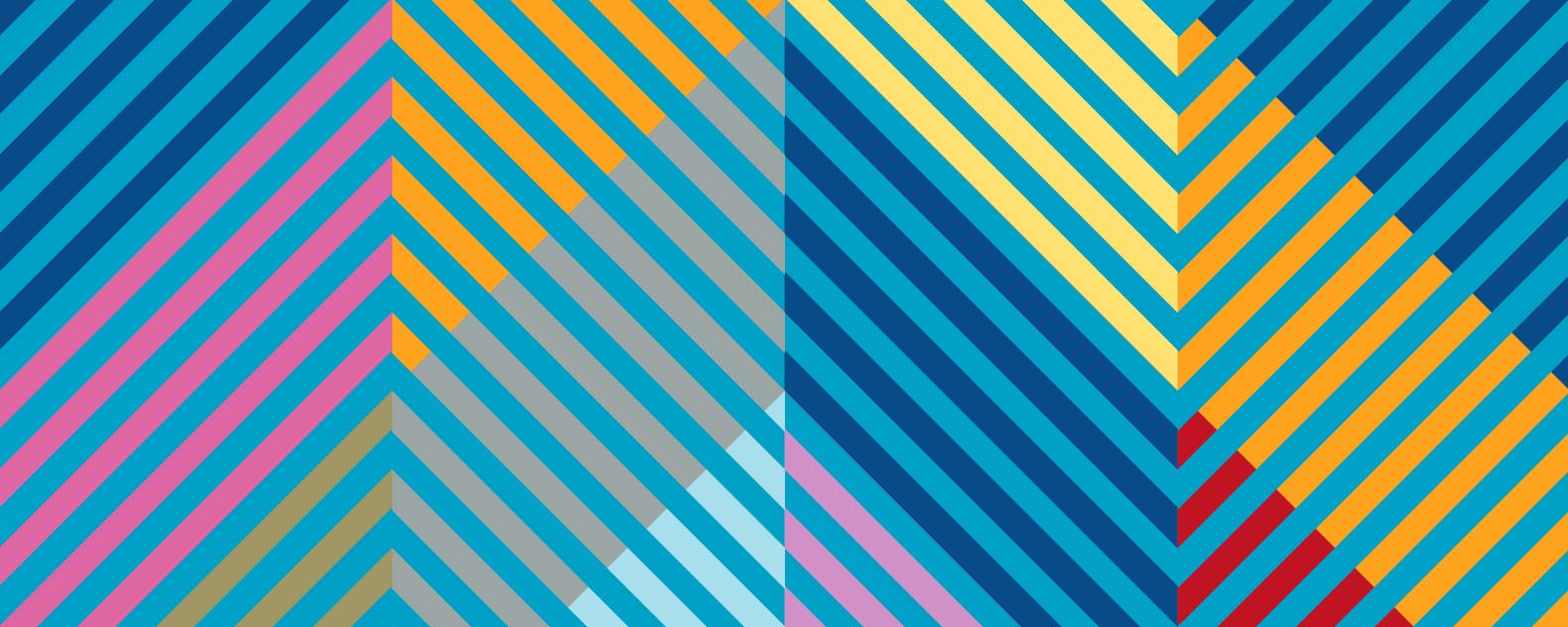 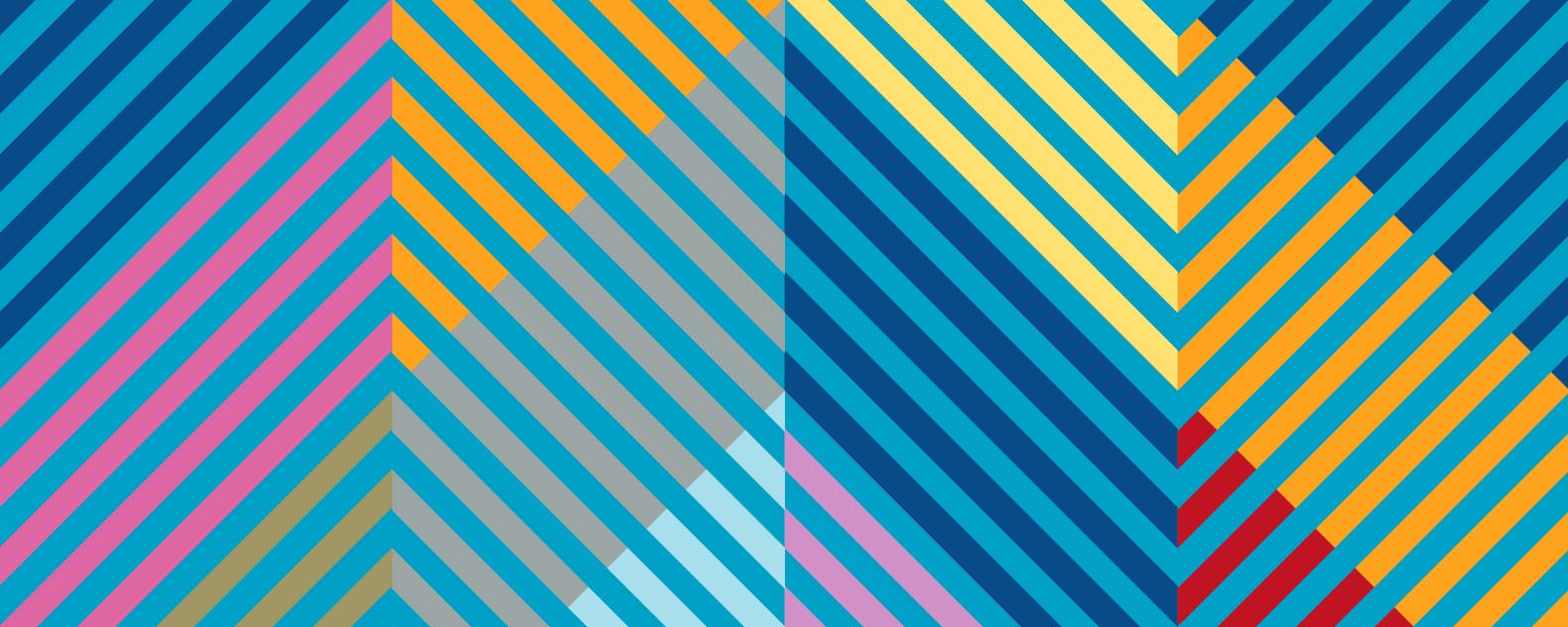 Example 1 – Blasphemy Laws
Societal taboos protect religious beliefs or practices from criticisms. Many countries have blasphemy laws (blasphemy is an insult to religion or religious beliefs). Some countries with state religions protect offensive language towards the official religion whilst some multi-faith countries protect hate speech against all religions. This means that the law protects religious beliefs and feelings whilst at the same time the nonreligious beliefs are not protected.
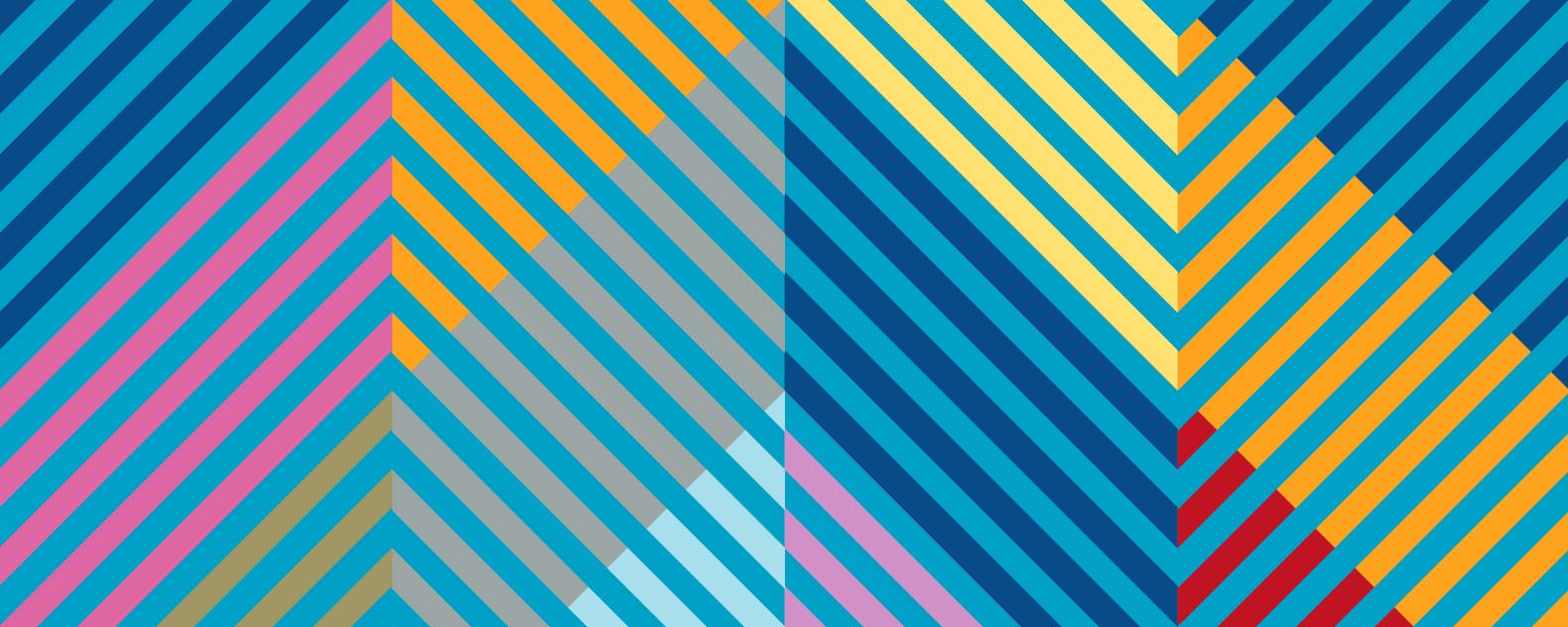 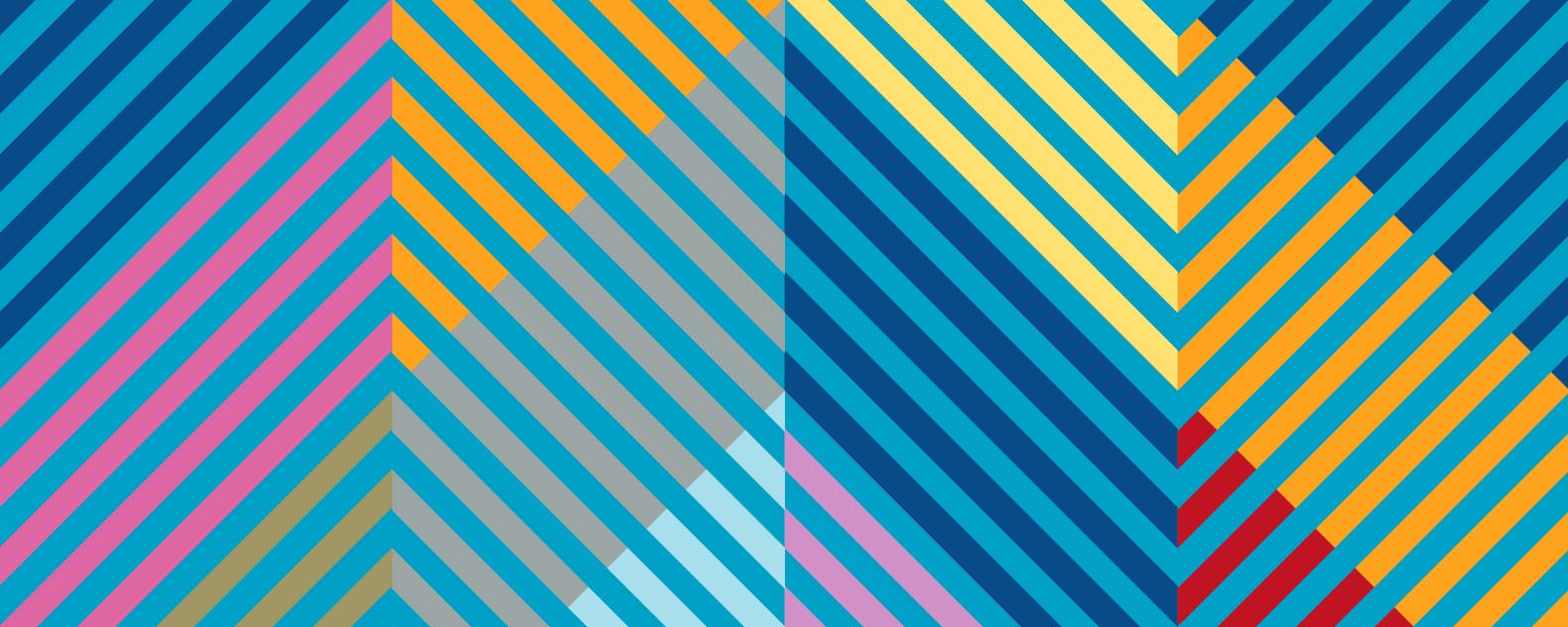 Example 1 – Conscientious objection
Most countries have laws that allow citizens to be exempt from some civil duty or occupational service based on deeply held religious (and occasionally also nonreligious) beliefs. This means that a person who believes that homosexuality is a sin, may not be forced to provide services they believe support homosexuality. An example of this could be the so called "gay cake" case, where a usually Christian bakery owners have refused to fill orders for cakes for same sex weddings. One case where a baker in NI refused to make a cake with a writing on it "support gay marriage" went all the way to UK supreme court. The decision was that the baker had the right to do so based on conscientious objection.
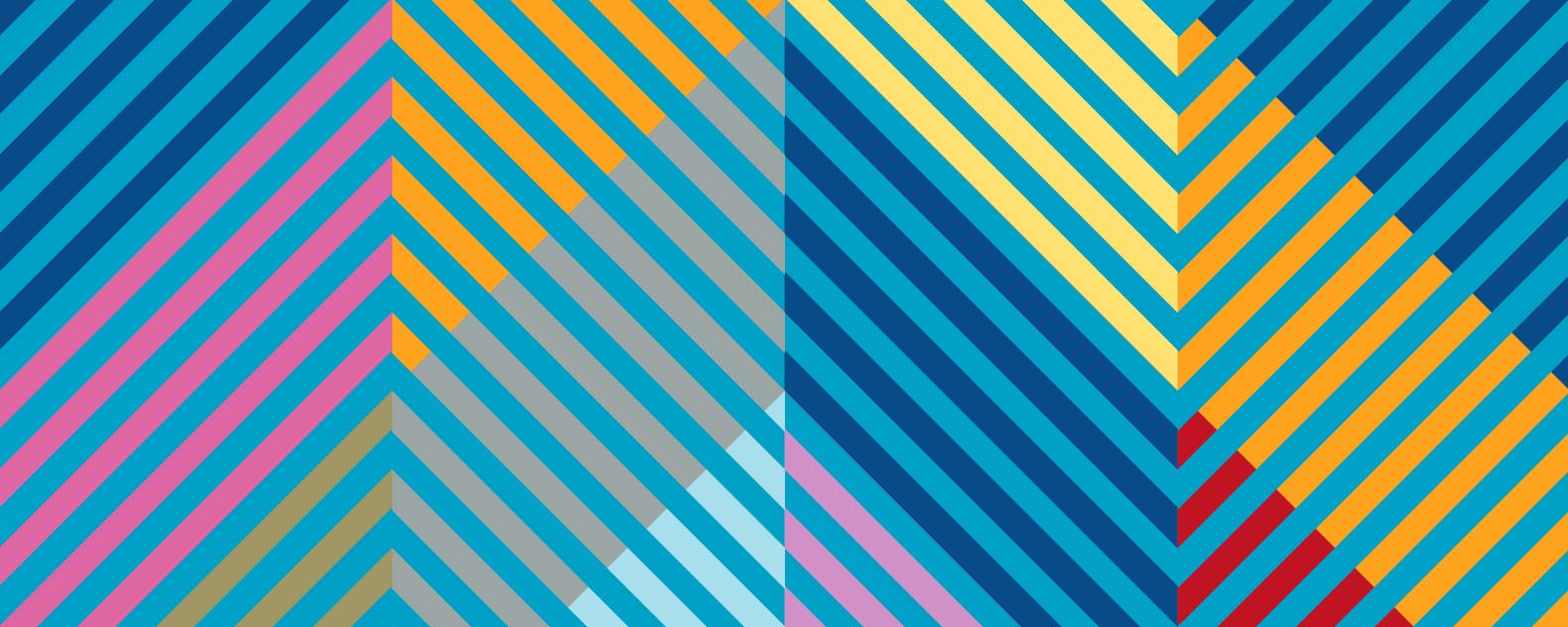 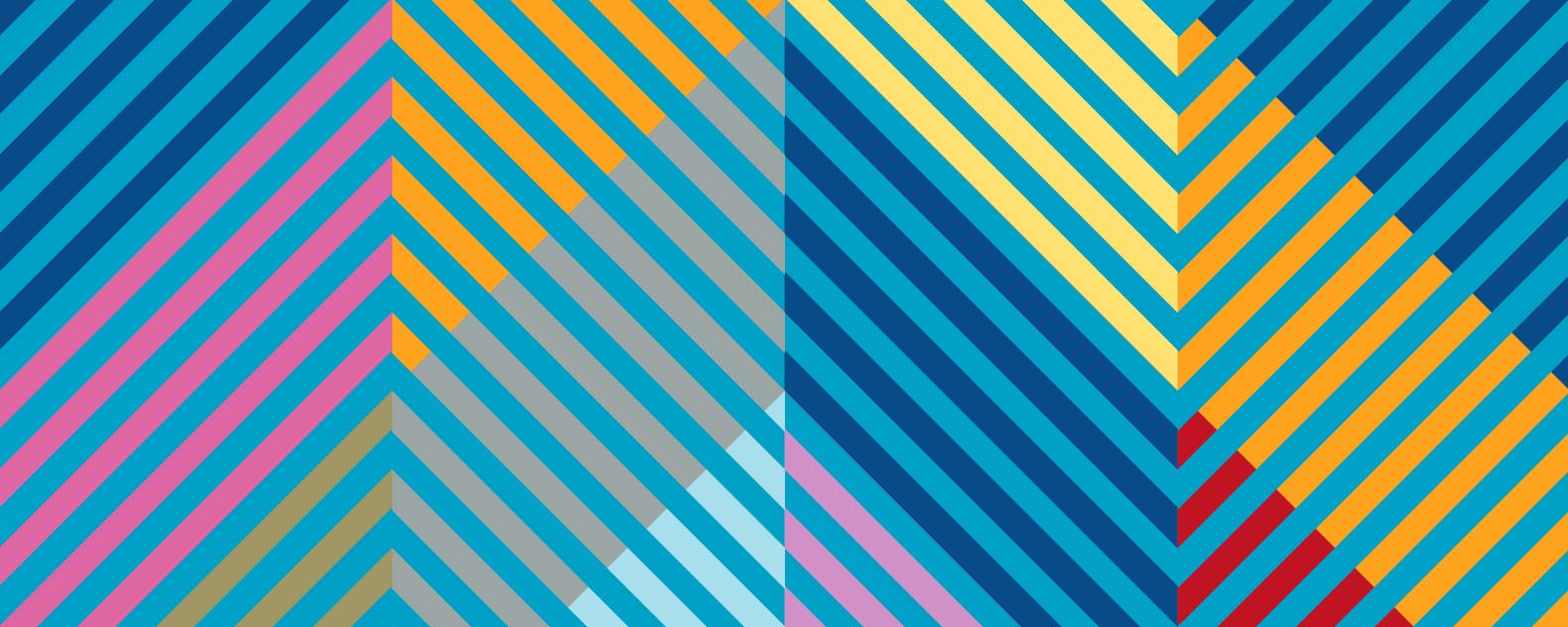 Example 3 – Equality act of 2010
Under the Equality Act of 2010 one is not allowed to discriminate in admission or employment based on race, ethnicity, religion or belief, gender, sexuality, ability etc. In spite of this, religious organisations that offer public services (e.g., education and health sector) are allowed to favour individuals from their own group in admission and employment (whilst nonreligious do not have that right based on their belief). This means that, for example, a Jewish school can be selective and discriminatory in their admission process by accepting only Jewish children in their school if they are oversubscribed and dismiss non-Jewish students (which would otherwise be considered a discrimination if they are not a faith school). Christian hospice is allowed to employ only Christian workers in their hospice and dismiss non-Christians, no matter what job position it is (e.g., care worker, janitor or human resources jobs).
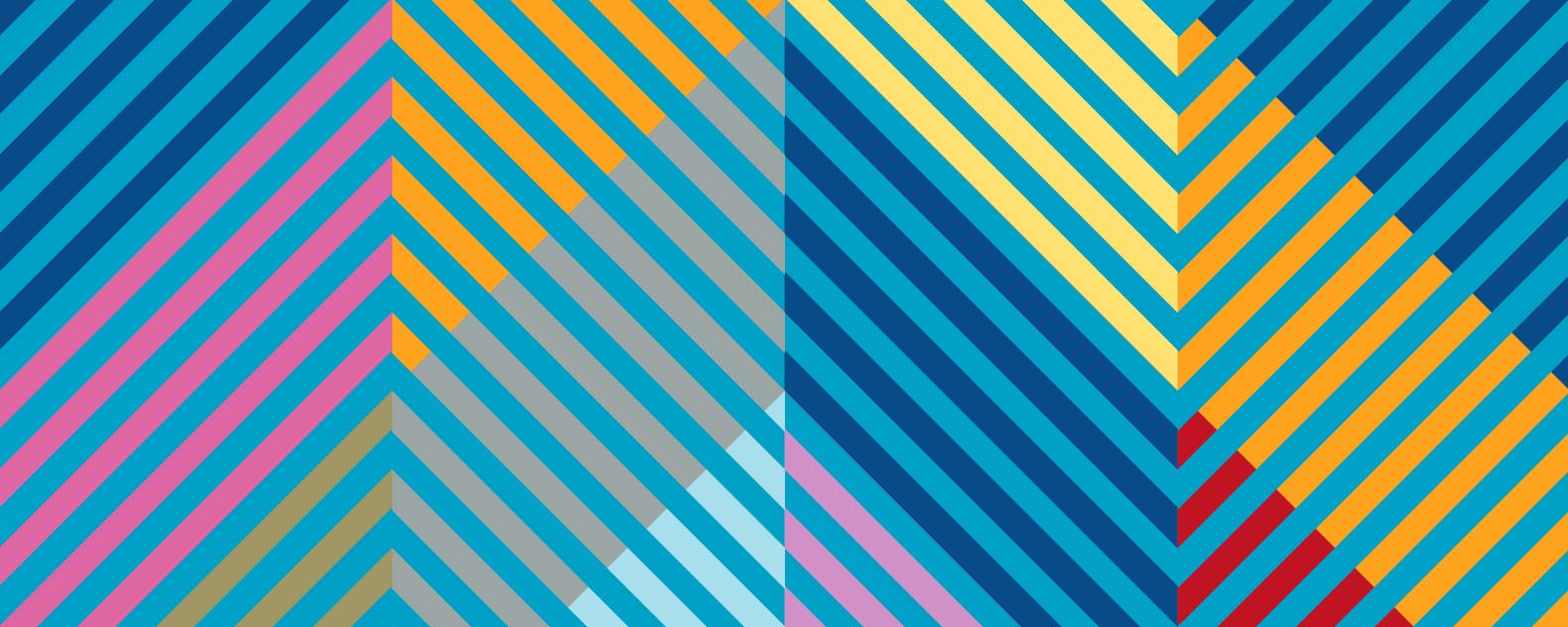 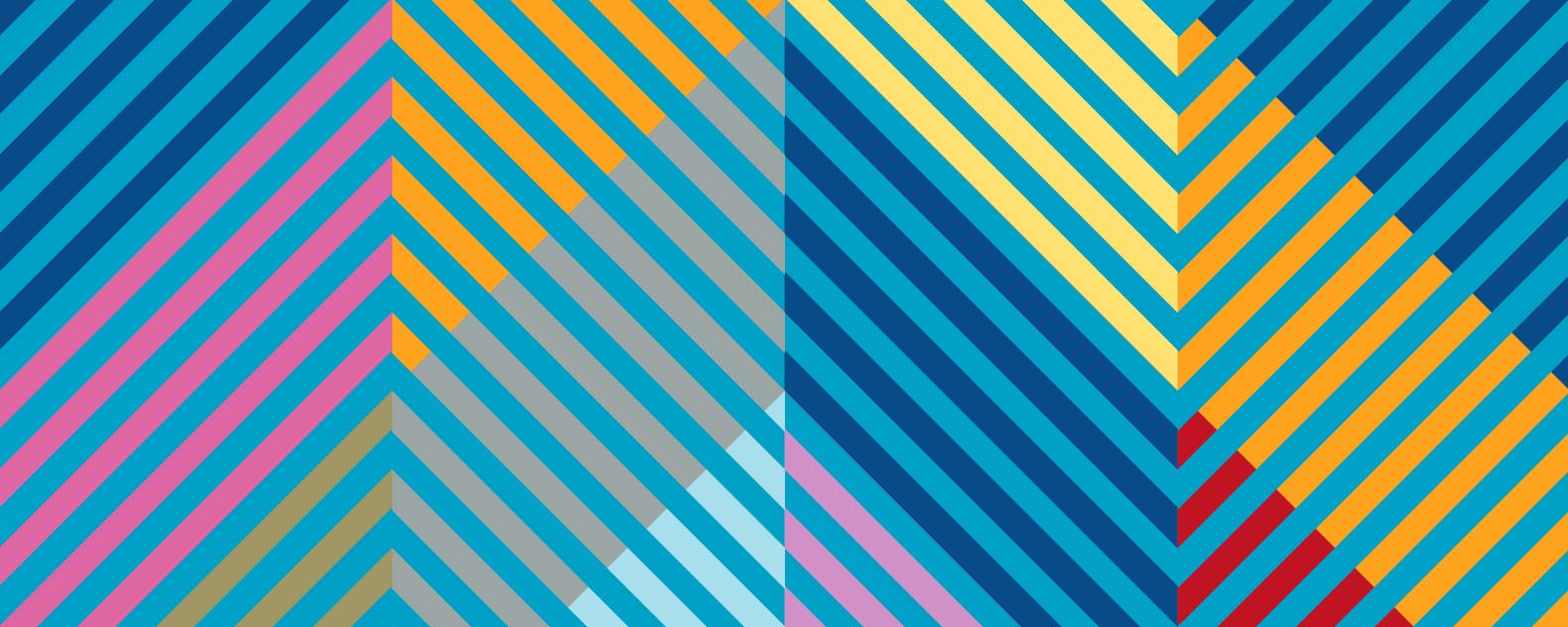 Example 4 – Tax exemptions
Many states have laws that privilege religious organizations and religious beliefs. Religious organisations get tax benefits (they are tax exempt for their services) when running religious buildings or charity organisations. This is something that non-profit nonreligious organisations do not receive since promoting religion is considered a public good.
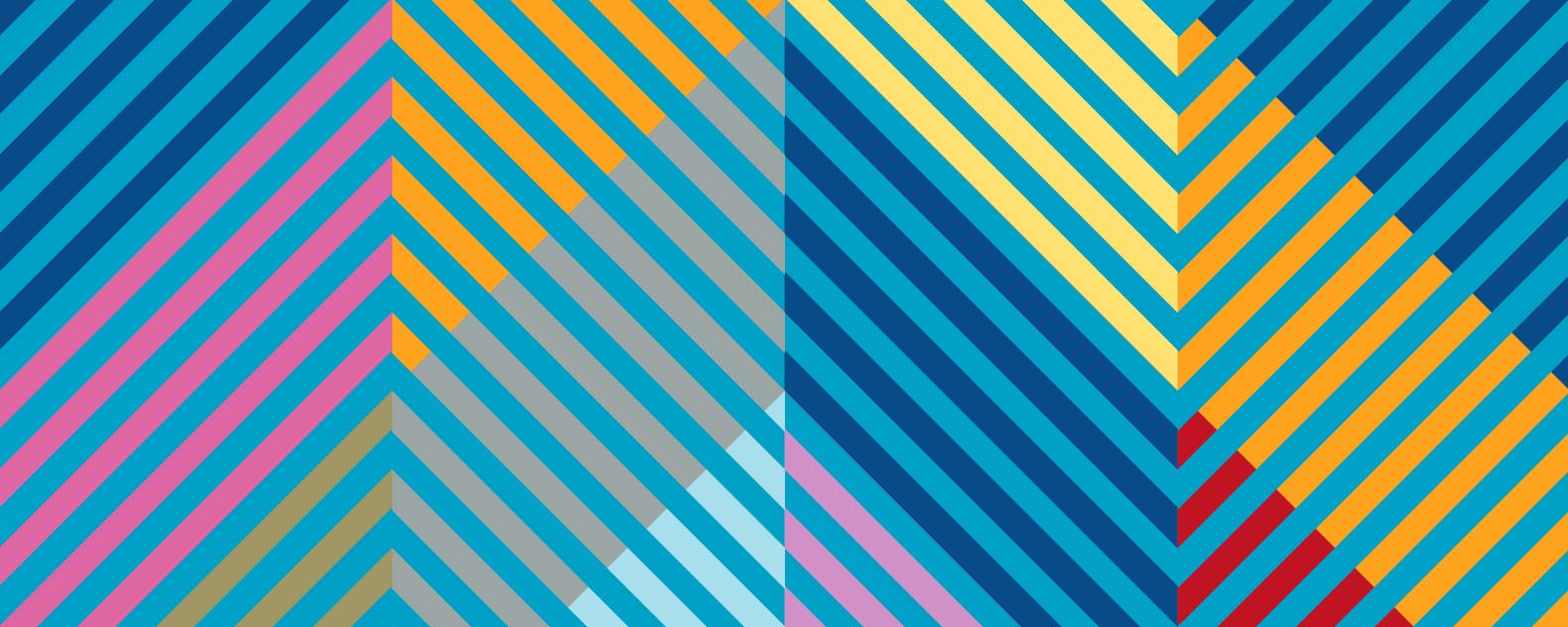 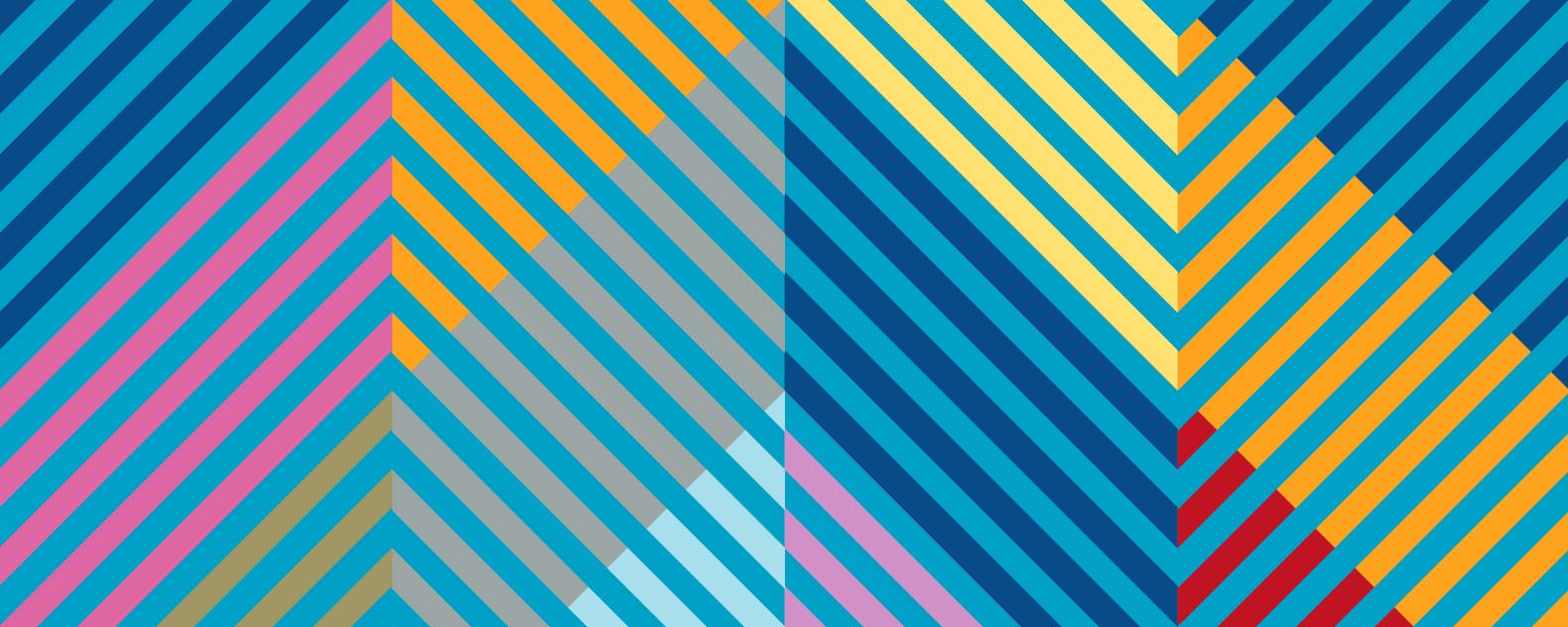 Example 5 – Religious groups influence formation of laws
Religious groups are better organised and more tightly knit communities and often more politically united than the non-religious who are more diverse in their political views. This means that they will use these organisational structures to compete in the democratic process to push their views on the society through elections in an attempt to change the laws to fit their views.
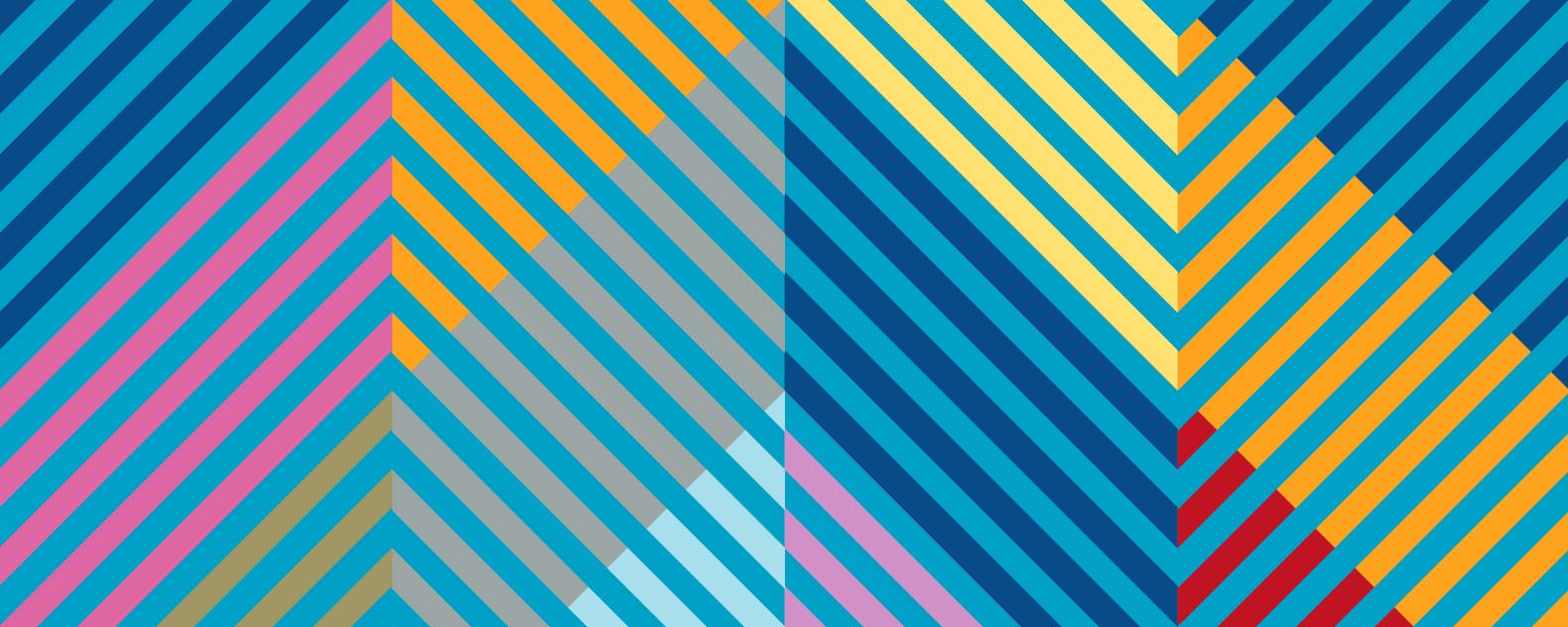 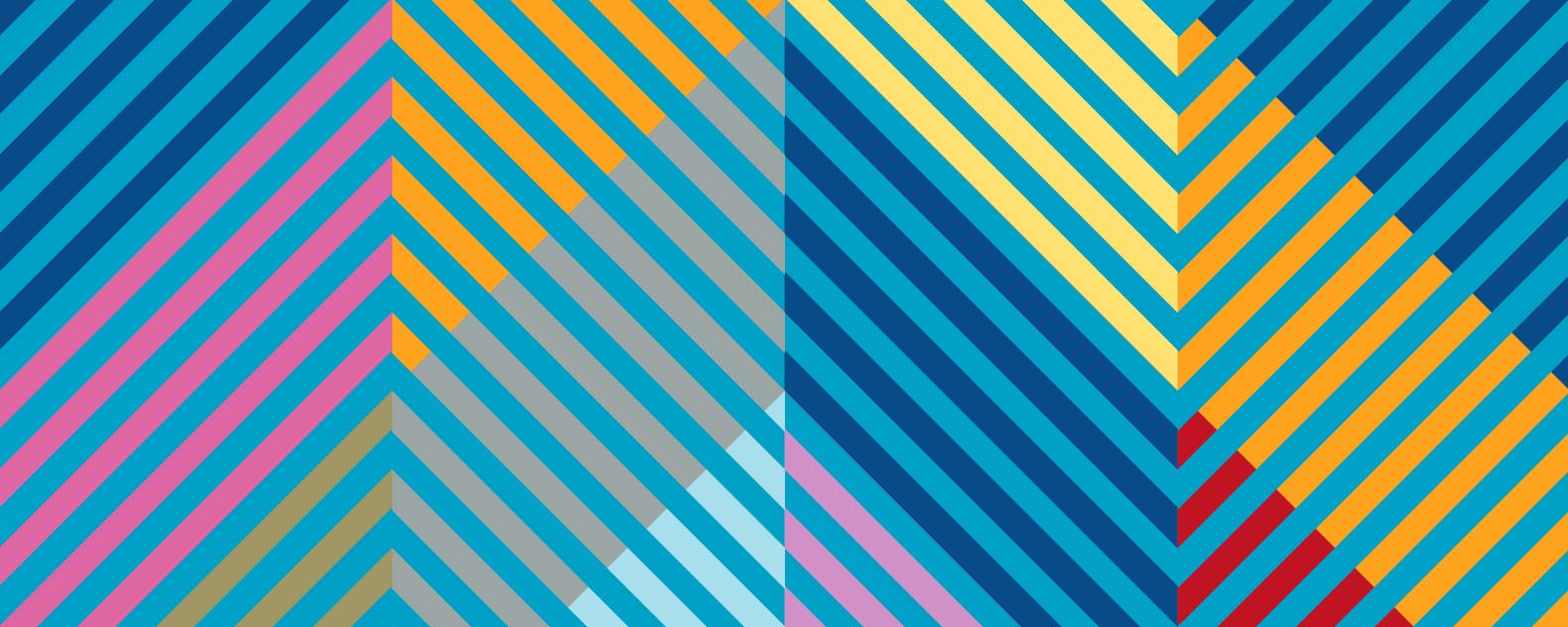 Example 6 – Religious groups influence formation of laws
Schools and public offices are closed during religious festivities like Christmas or Easter. This is a privilege towards Christians in the country since everyone gets time off when it only suits one group. People from different religious traditions may prefer to have public holidays and days off on different days.
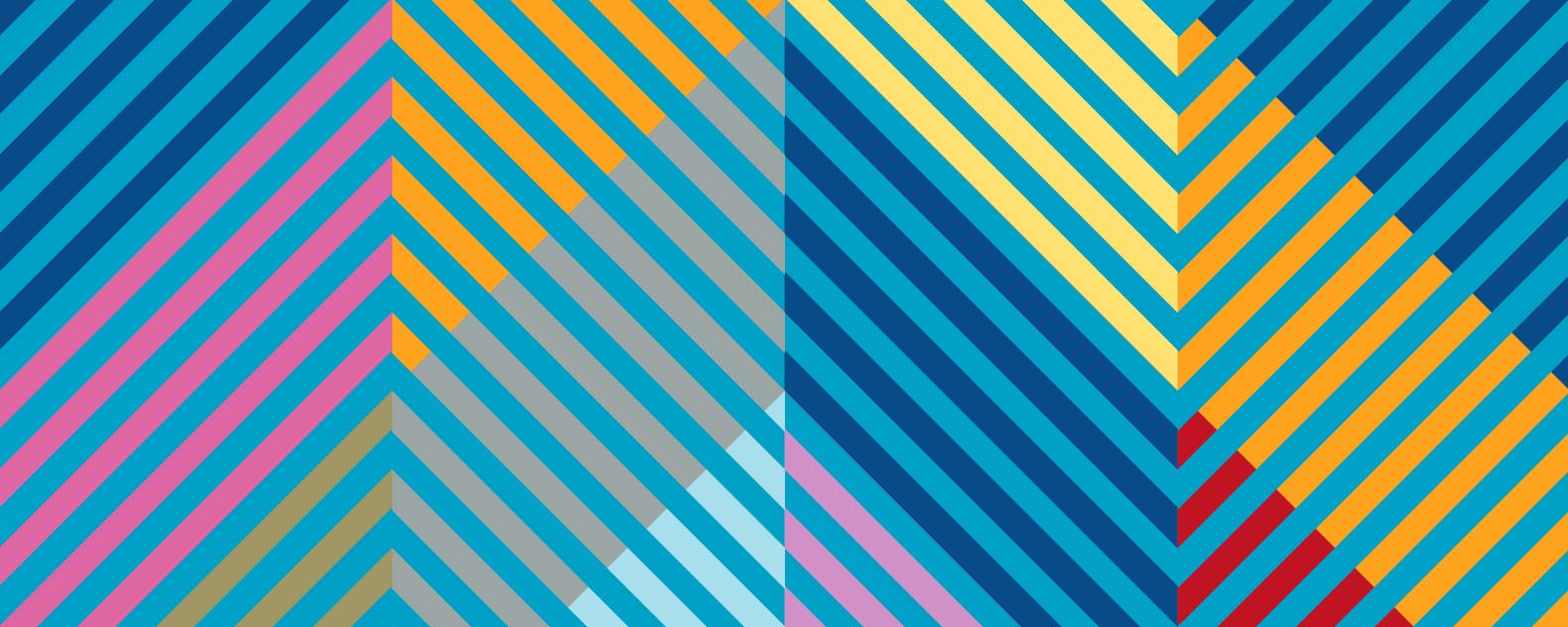 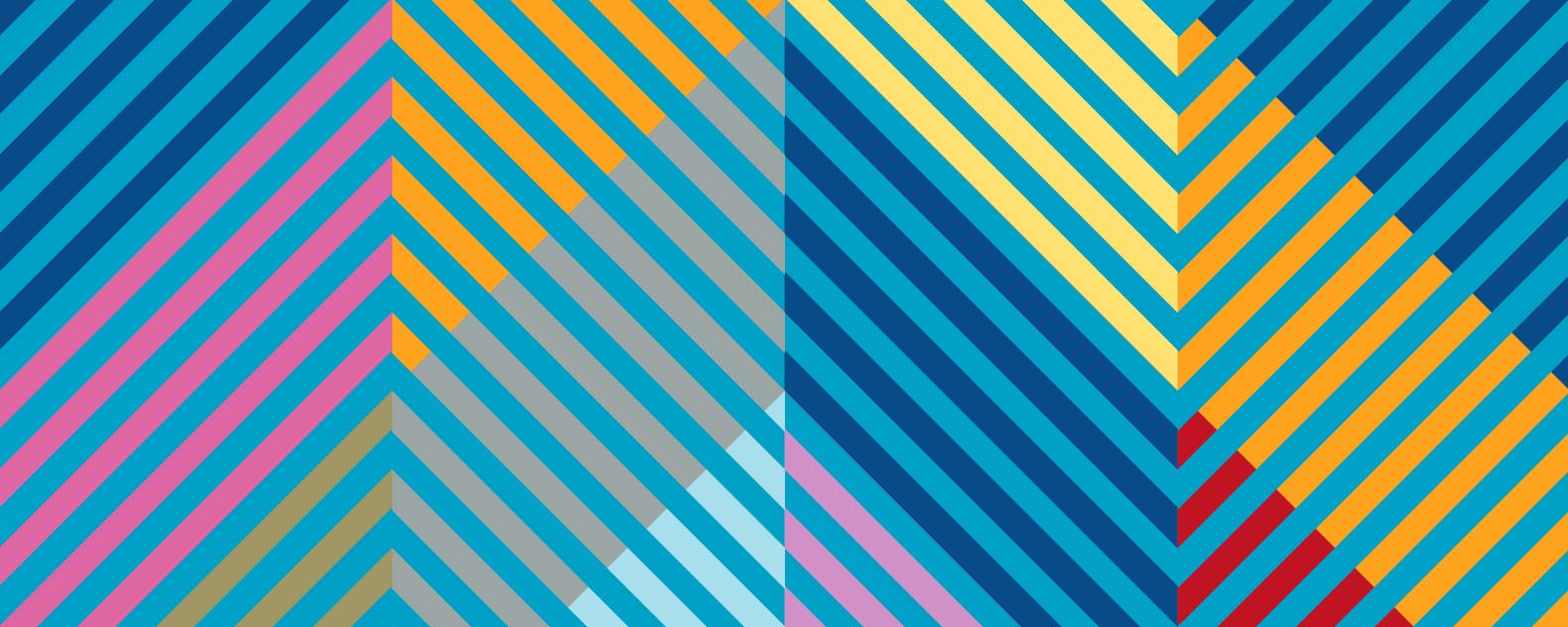 Examples - Questions
Q1. Which of the examples could be seen as religious privilege? Why?
Q2. Which of the examples could not be seen a religious privilege? Why?
Q3. Do blasphemy laws protect only the religious? 
Q4. Does conscientious objection protect only the religious?
Q5. Are exemptions to equality laws given to both religious and non-religious?
Q6. Are tax exemptions given to both religious and non-religious?
Q7. Can religious and non-religious both influence formation of laws?
Q8. Can you think of any other examples where people from specific religion have privilege?
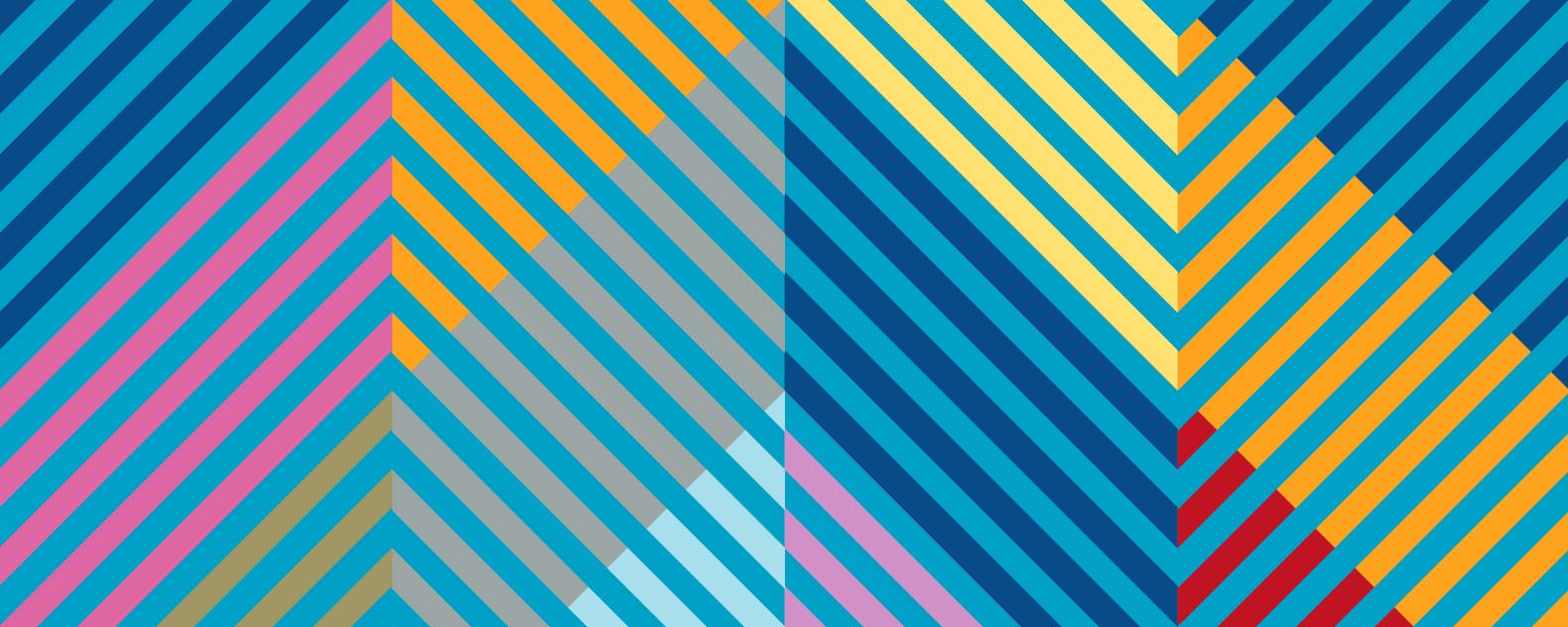